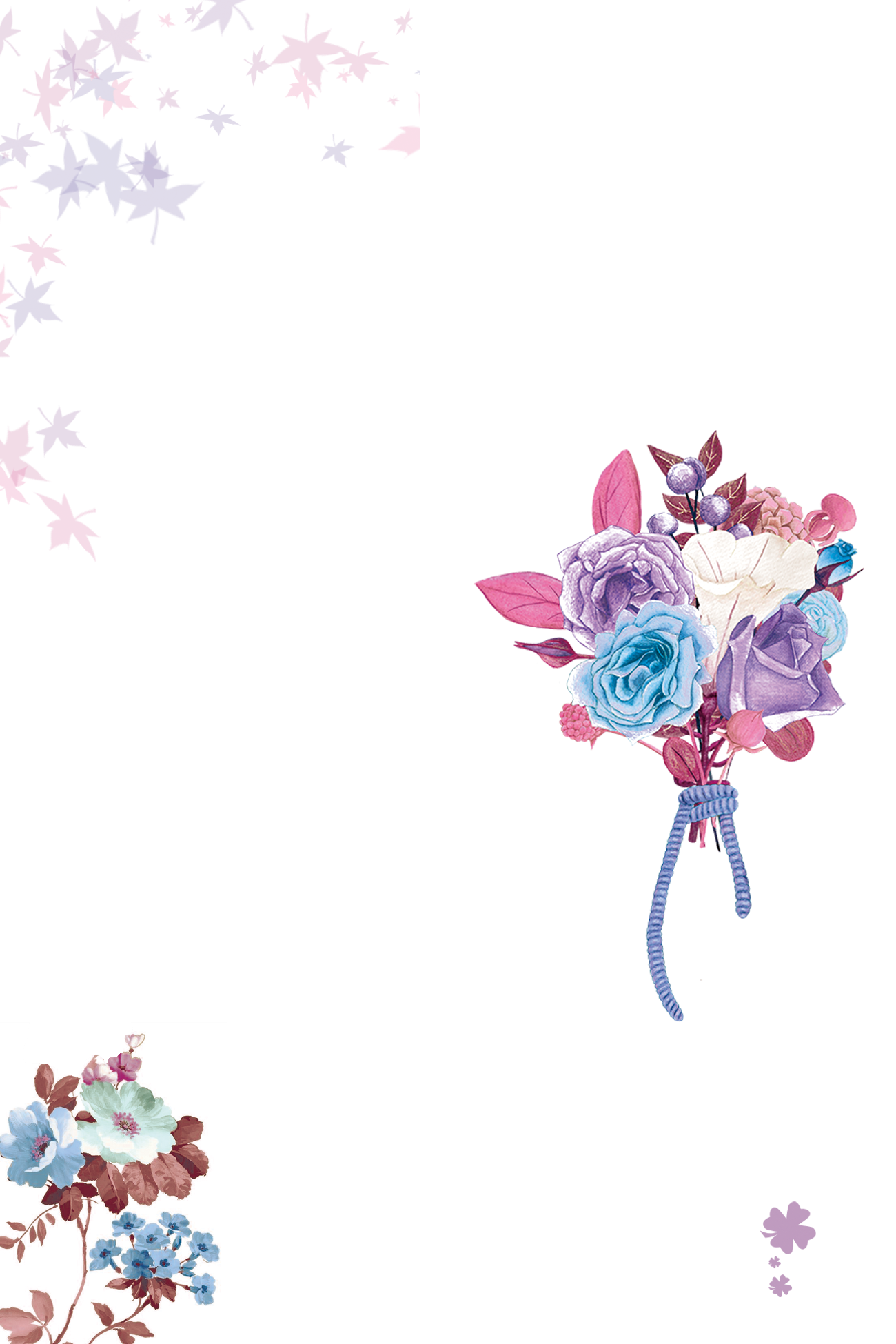 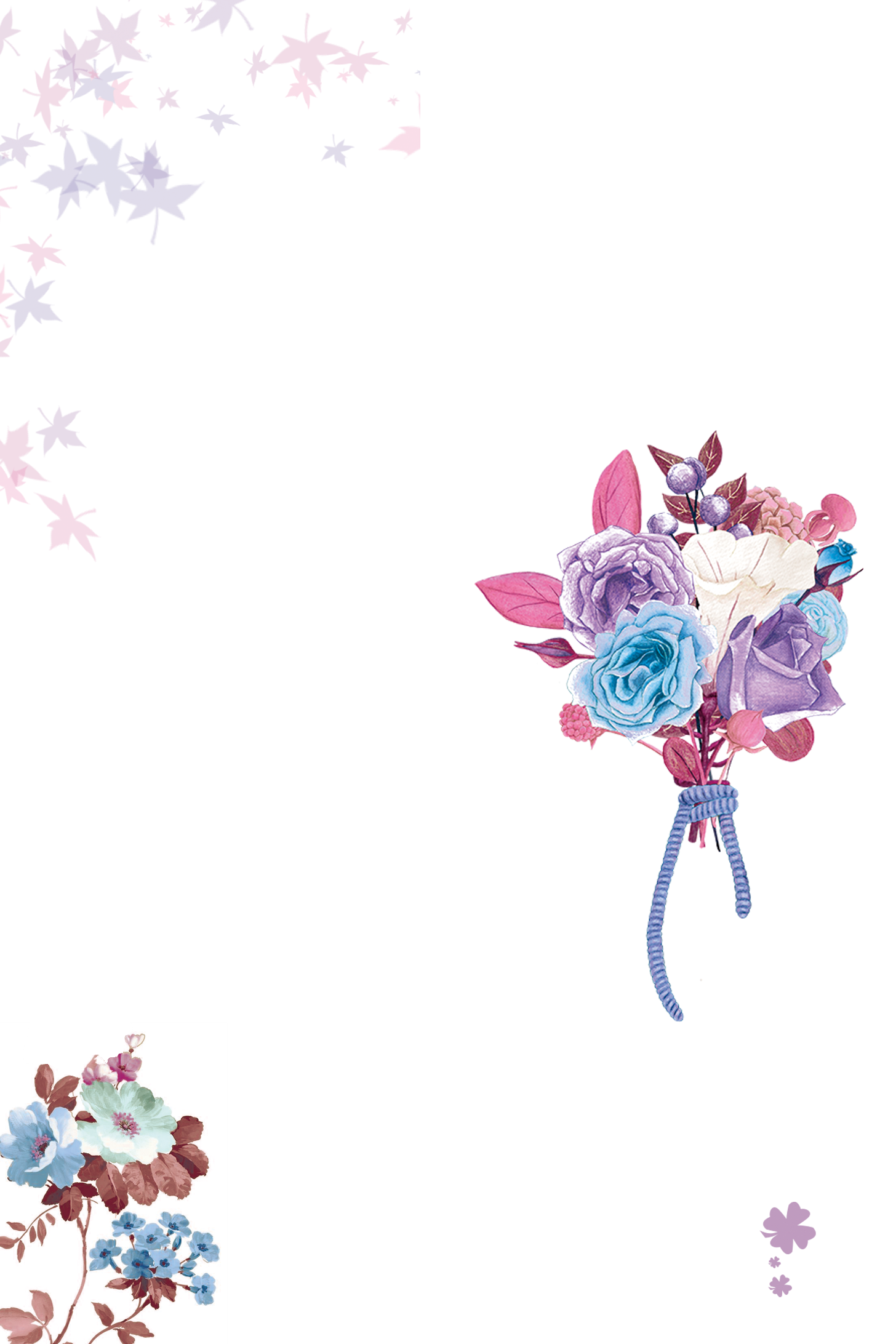 2019
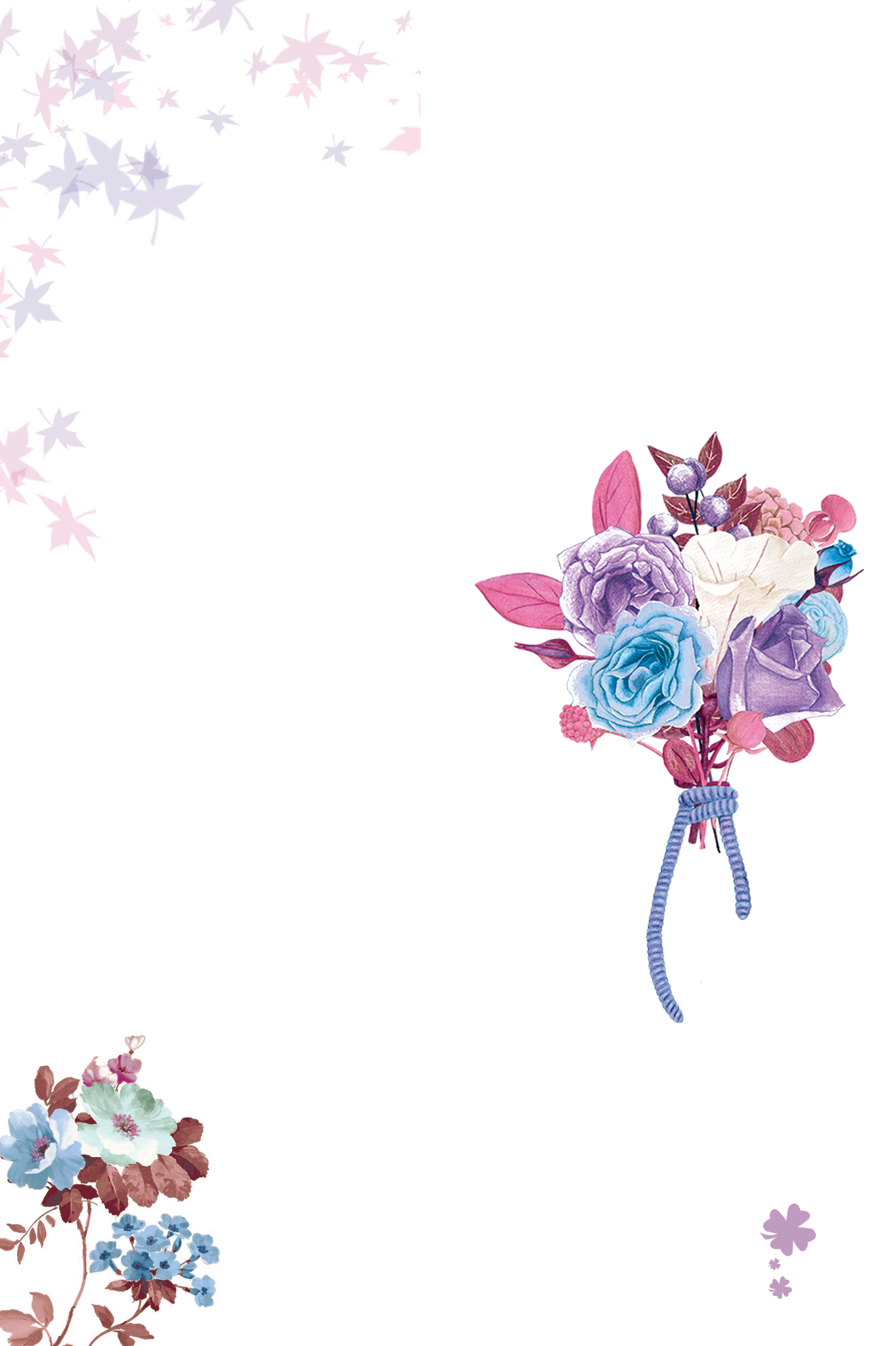 答辩总结通用模板
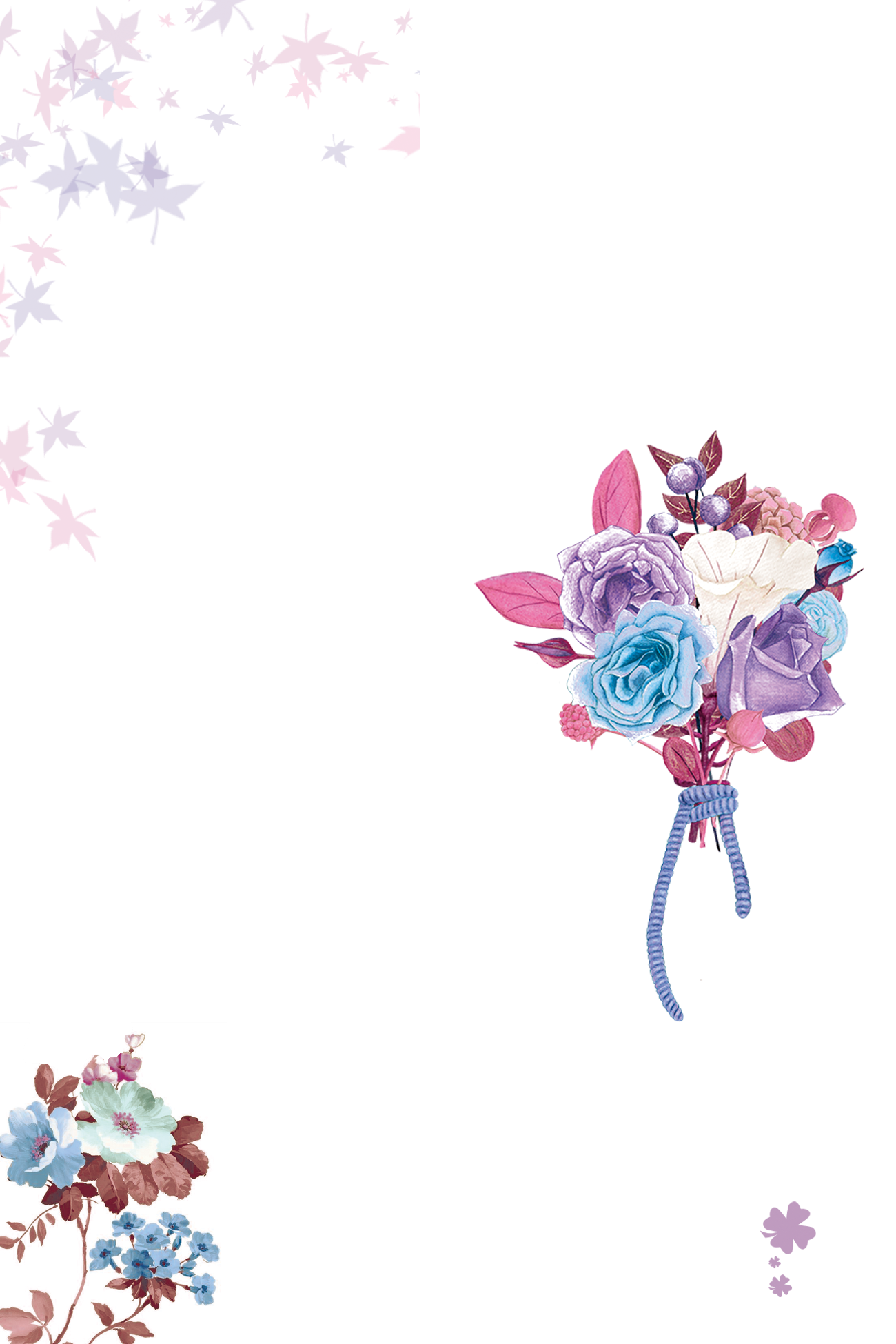 PROFESSIONAL GENERATION GRADUATION REPORT
 POWERPOINT TEMPLATE
报告人：猪七爷
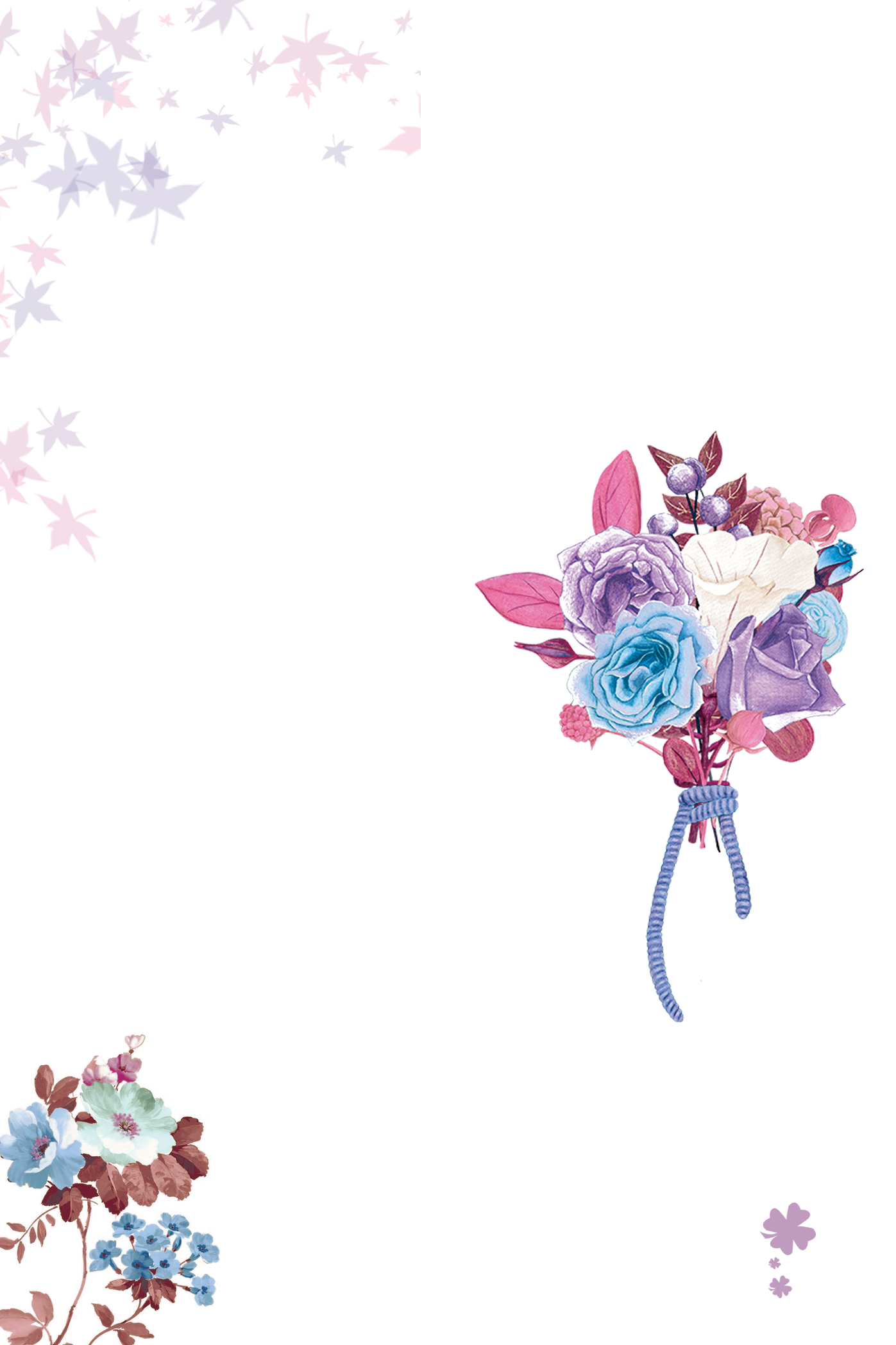 工作部门：猪七爷
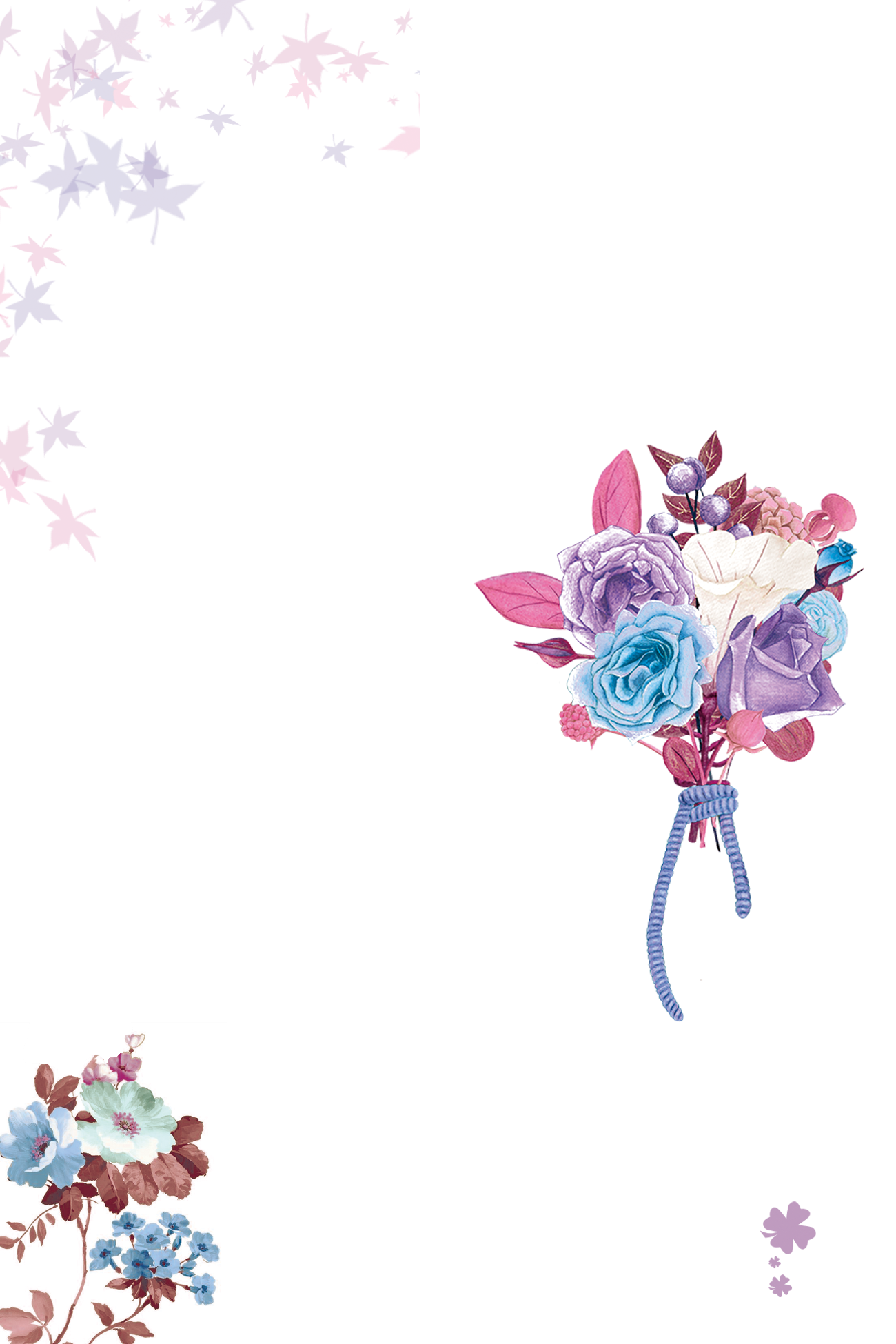 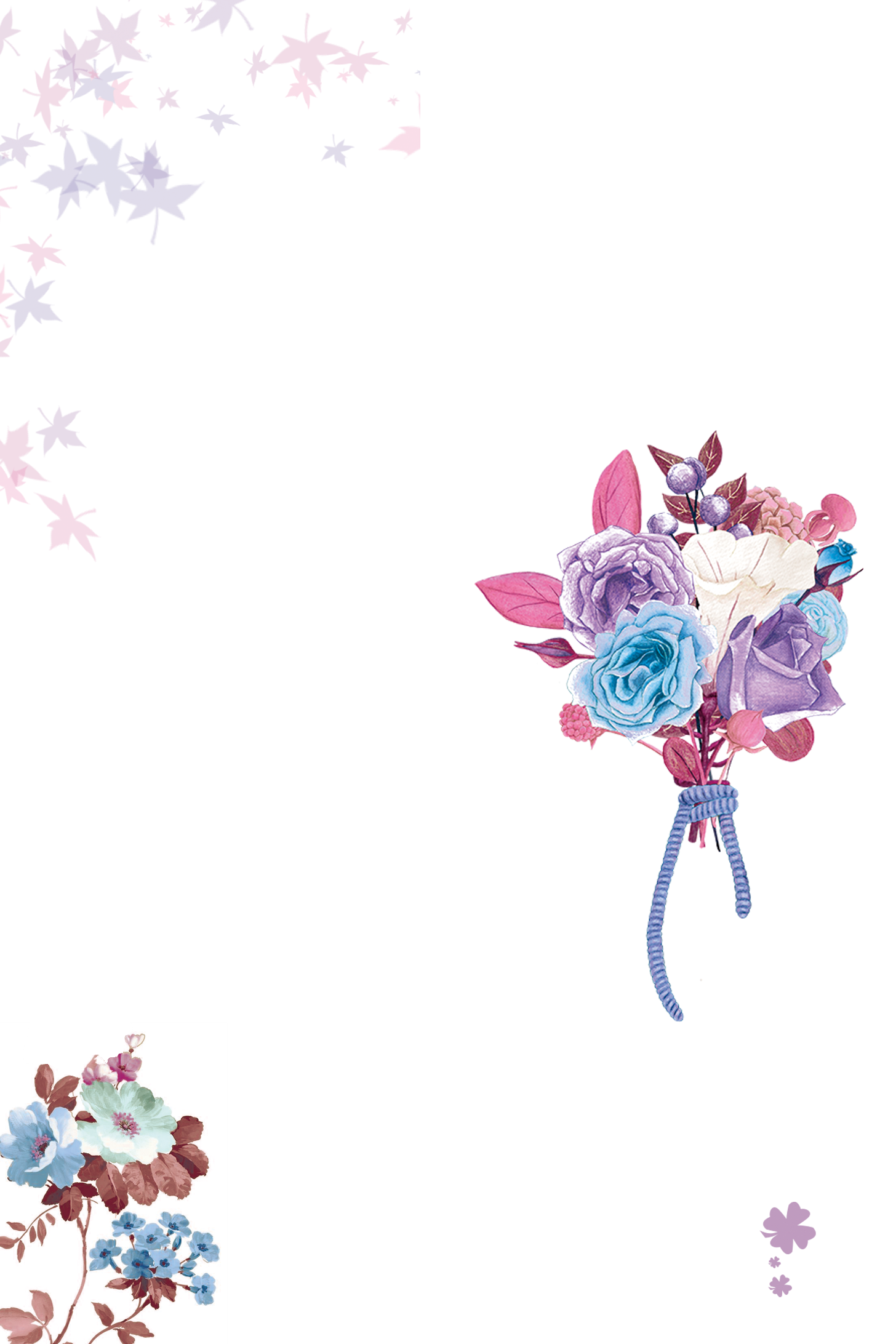 目录
o1.单击文本框输入标题
o2.单击文本框输入标题
o3.单击文本框输入标题
o4.单击文本框输入标题
o5.单击文本框输入标题
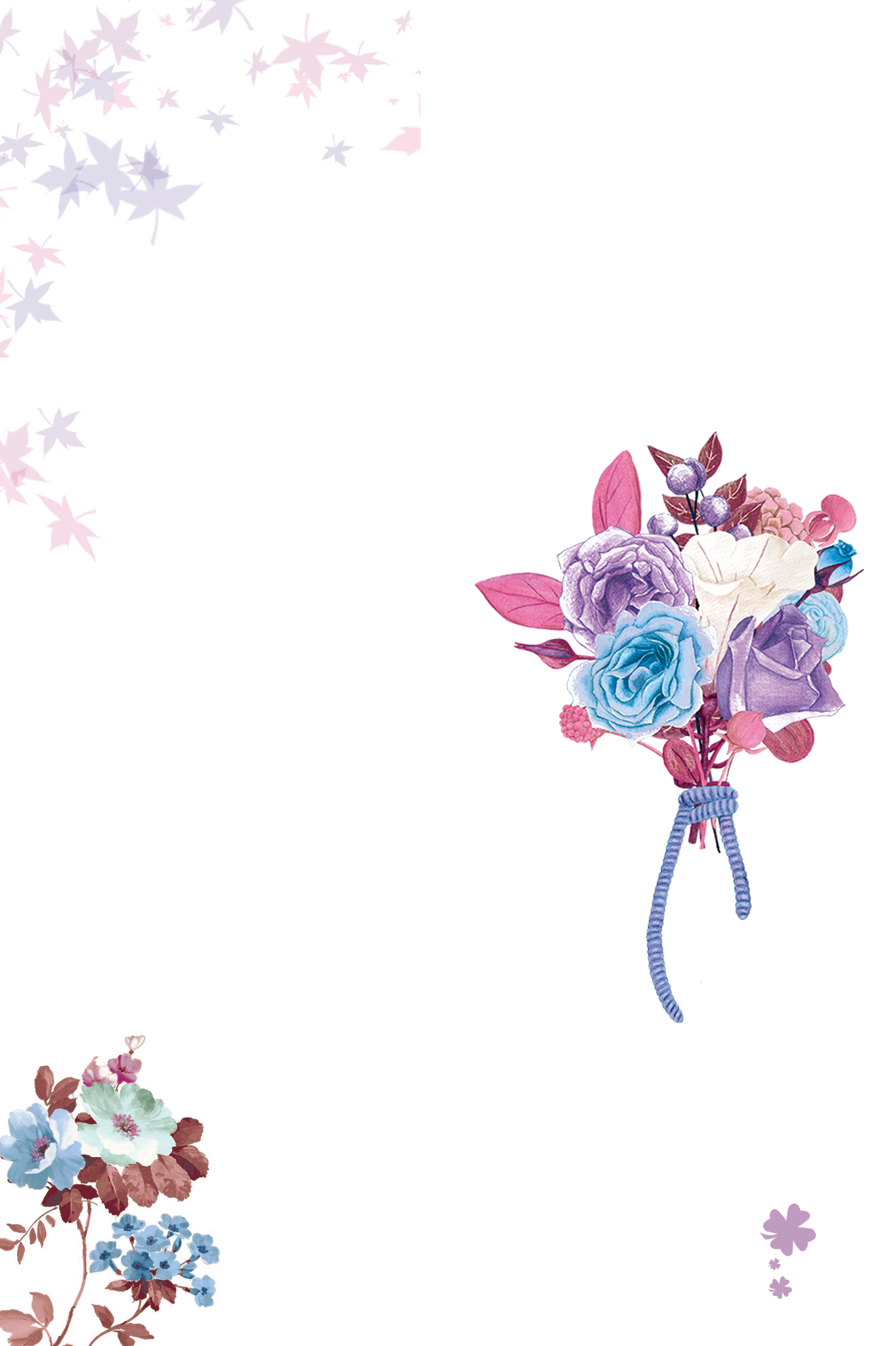 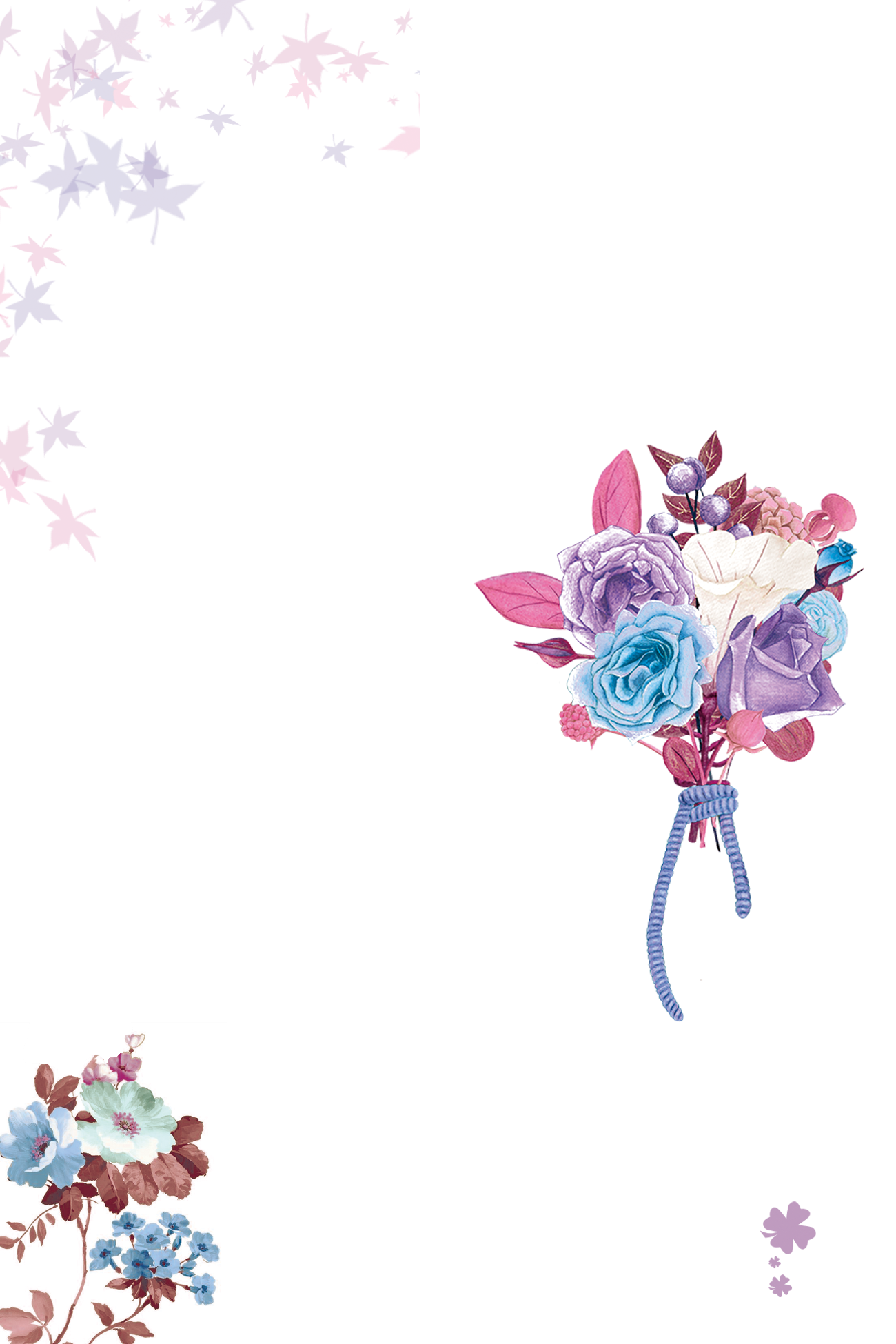 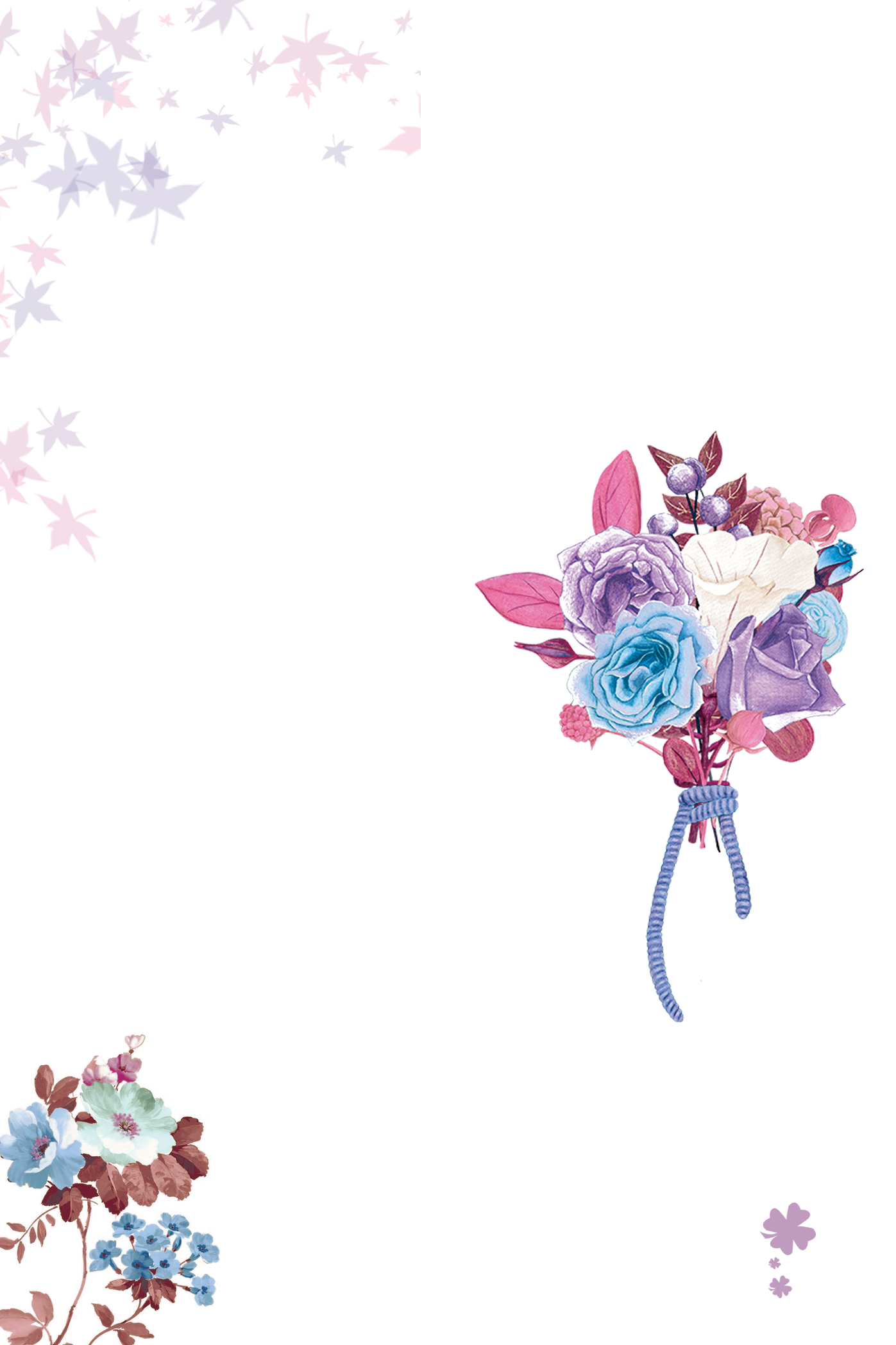 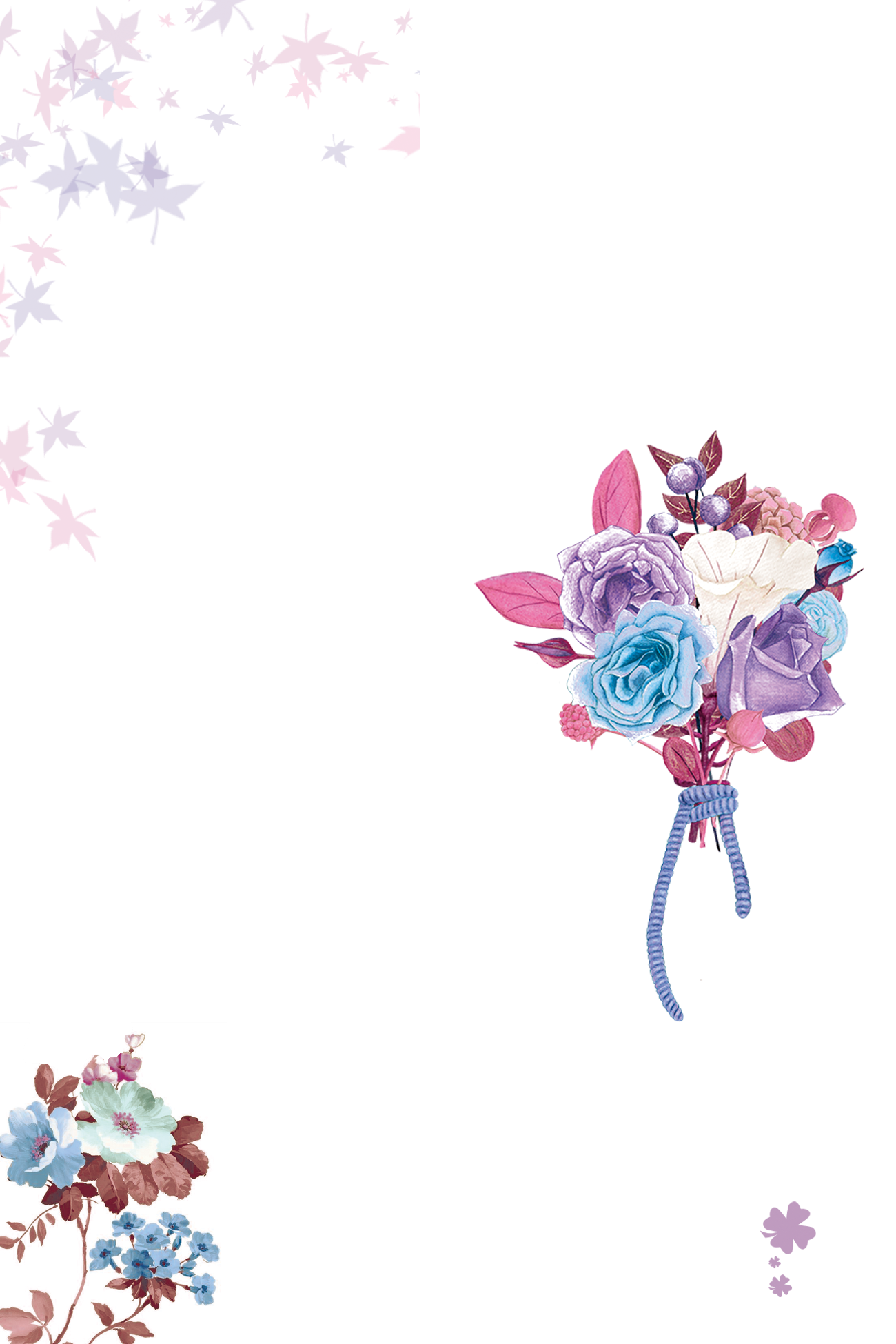 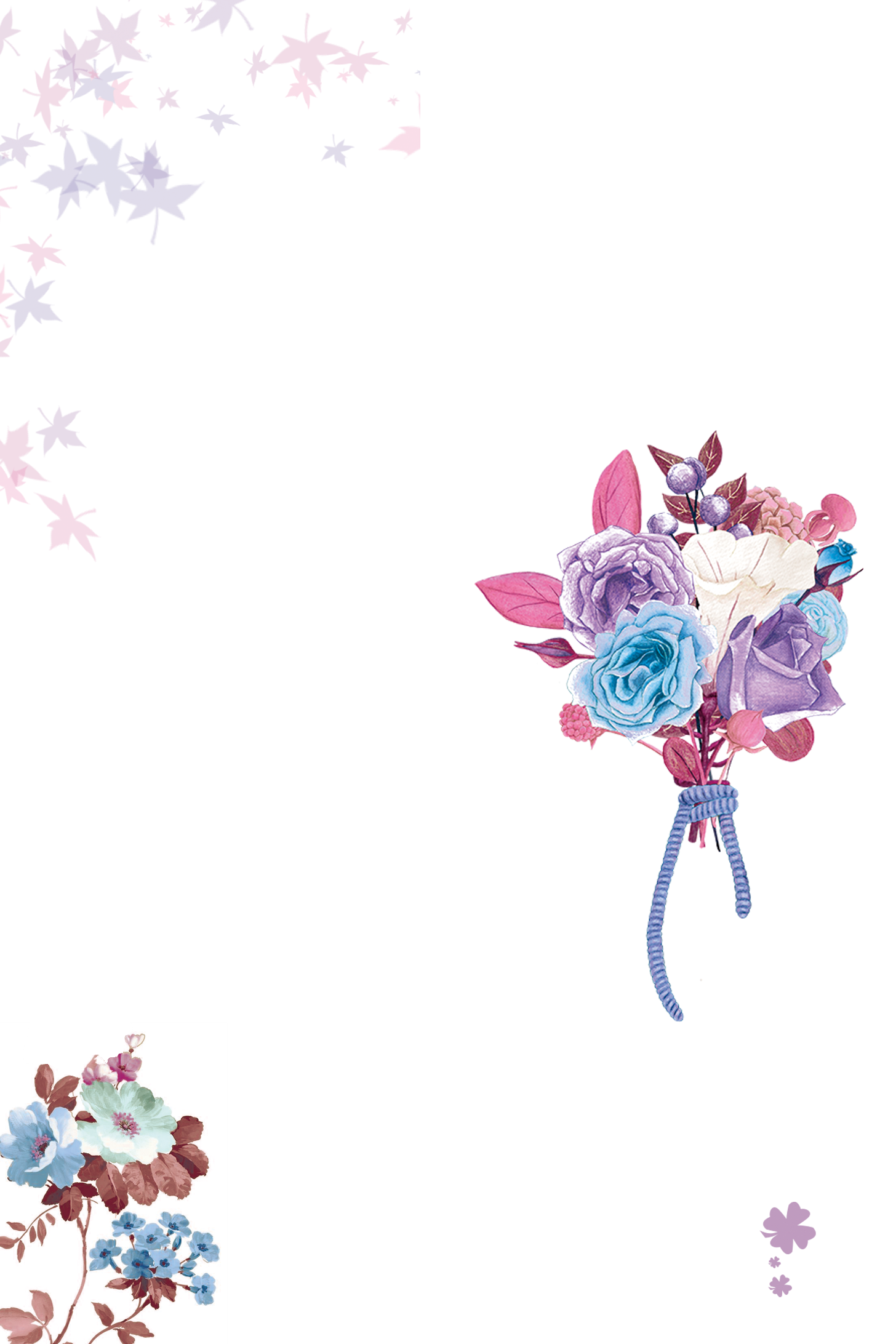 o1
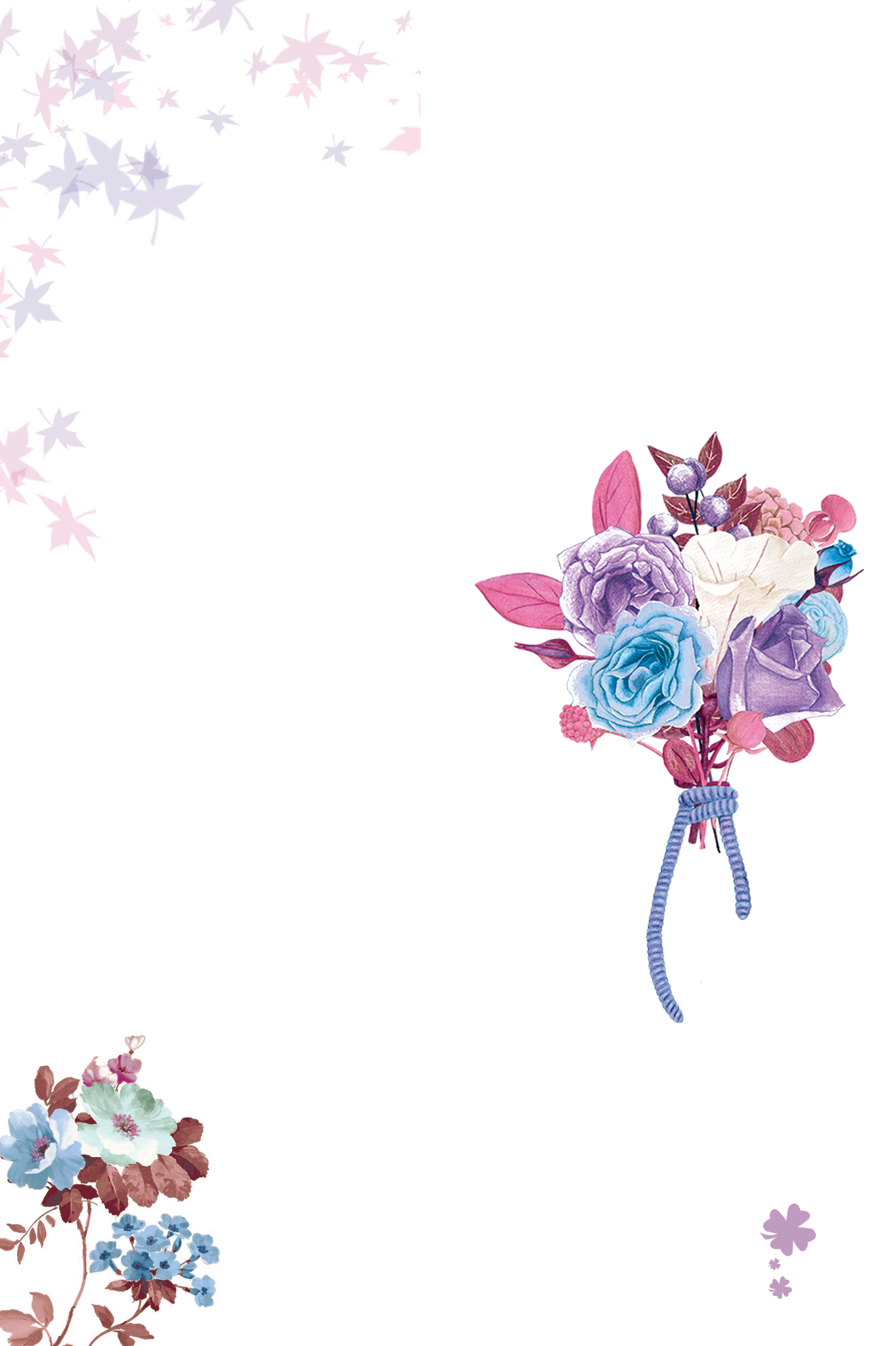 单击文本框输入标题
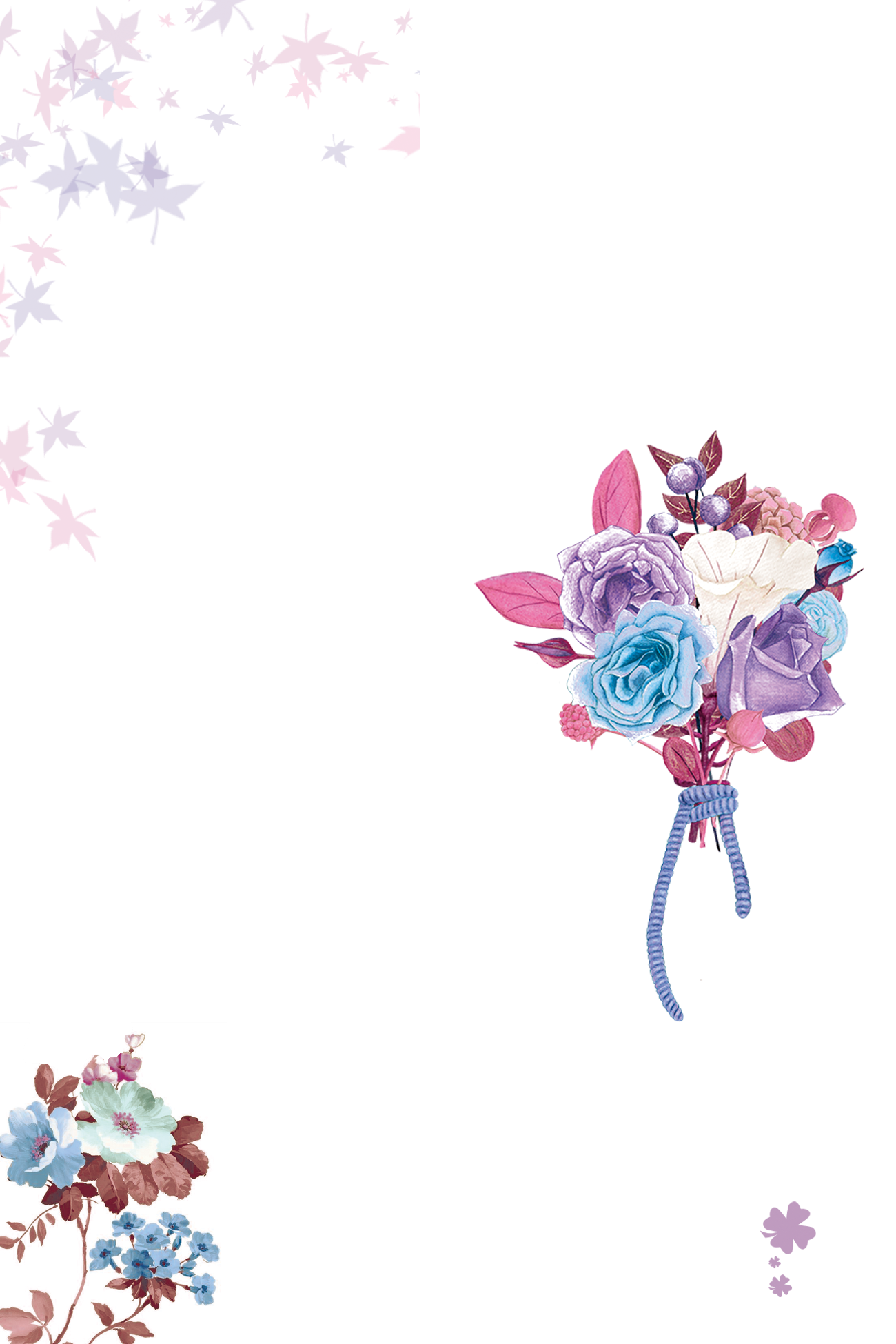 Professional generation
 PowerPoint
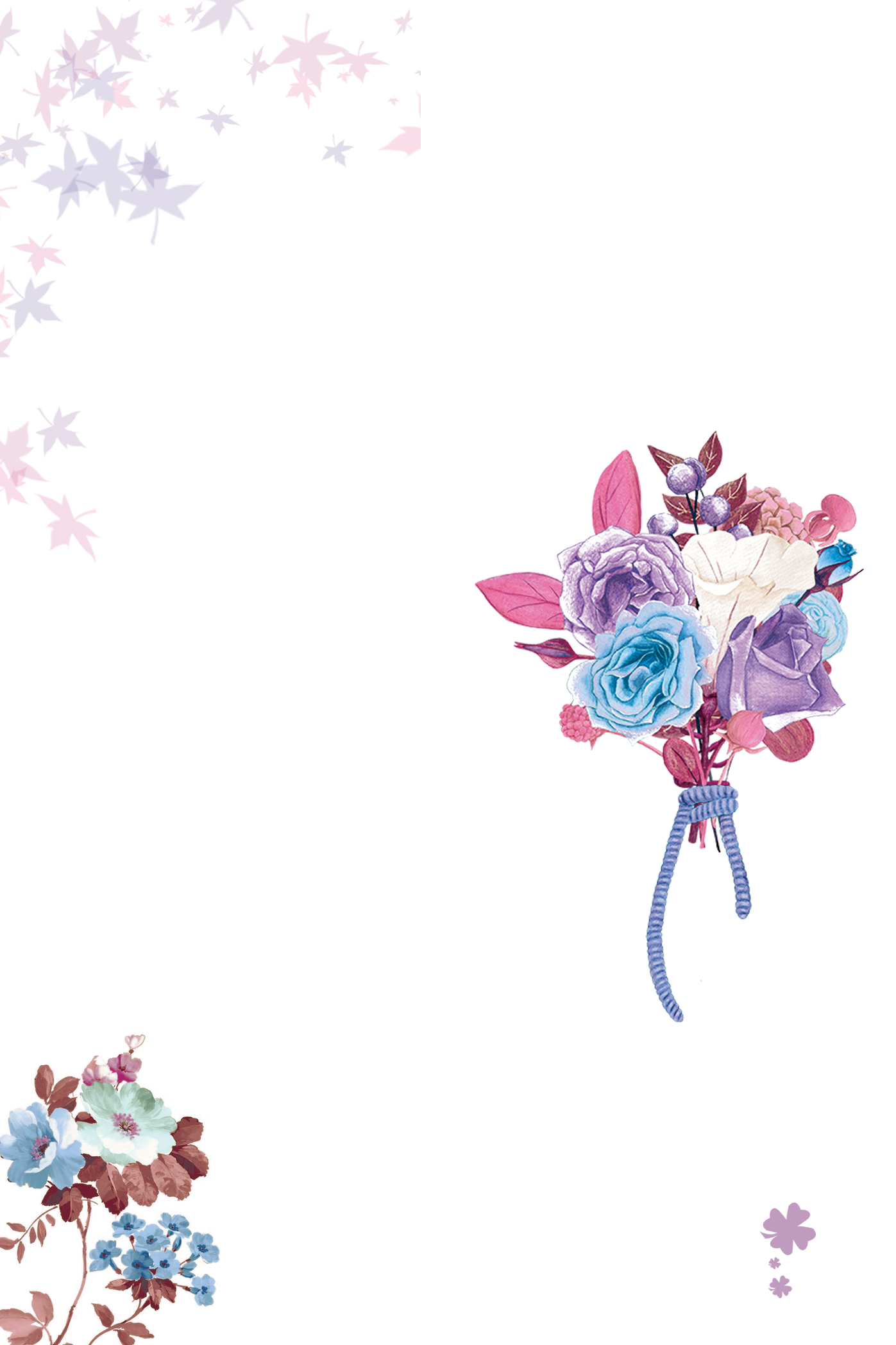 单击文本框输入标题
01
PROFESSIONAL GENERATION POWERPOINT
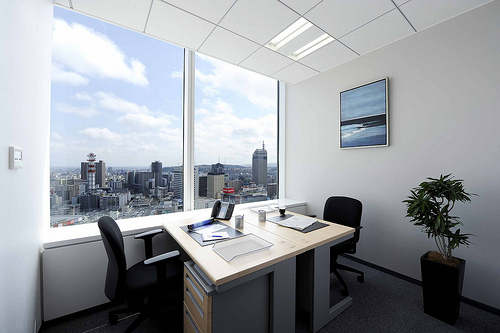 点击文本框即可进行编辑输入相关内容点击文本框即可进行编辑输入相关内容点击文本框即可进行编辑输入相关内容点击文本框即可进行编辑输入相关内容
PowerPoint offers word processing, outlining, drawing, graphing, and presentation management tools all designed to be easy to use and learn.
单击文本框输入标题
01
PROFESSIONAL GENERATION POWERPOINT
Add your title here
Add your title here
Add your title here
编辑标题
编辑标题
编辑标题
点击文本框即可进行编辑输入相关内容点击文本框即可进行编辑输入相关内容点击文本框即可进行编辑输入相关内容
点击文本框即可进行编辑输入相关内容点击文本框即可进行编辑输入相关内容点击文本框即可进行编辑输入相关内容
点击文本框即可进行编辑输入相关内容点击文本框即可进行编辑输入相关内容点击文本框即可进行编辑输入相关内容
单击文本框输入标题
01
PROFESSIONAL GENERATION POWERPOINT
01
编辑标题
点击文本框即可进行编辑输入相关内容点击文本框即可进行编辑输入相关内容
编辑标题
04
点击文本框即可进行编辑输入相关内容点击文本框即可进行编辑输入相关内容
02
编辑标题
点击文本框即可进行编辑输入相关内容点击文本框即可进行编辑输入相关内容
编辑标题
05
点击文本框即可进行编辑输入相关内容点击文本框即可进行编辑输入相关内容
03
编辑标题
点击文本框即可进行编辑输入相关内容点击文本框即可进行编辑输入相关内容
编辑标题
06
点击文本框即可进行编辑输入相关内容点击文本框即可进行编辑输入相关内容
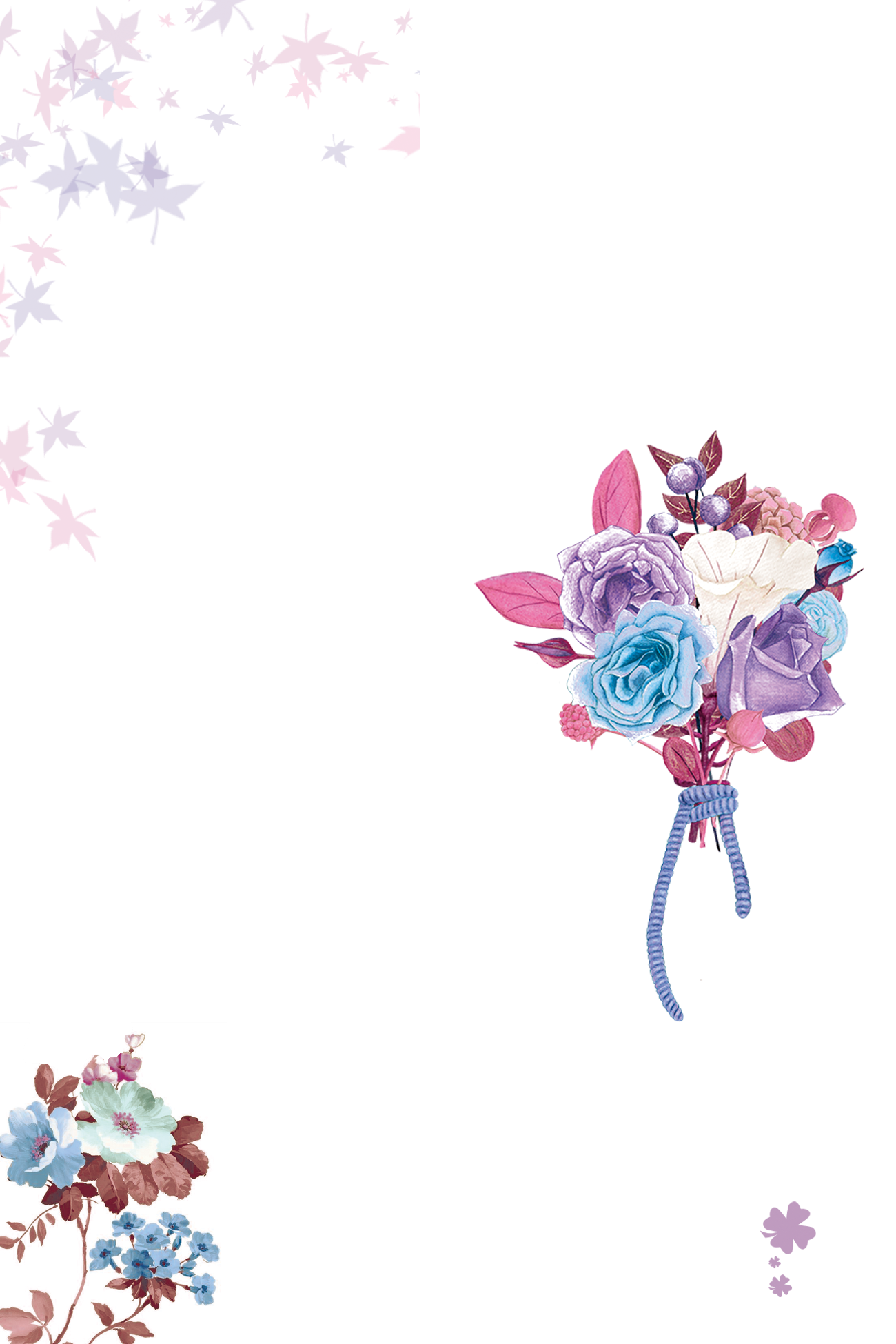 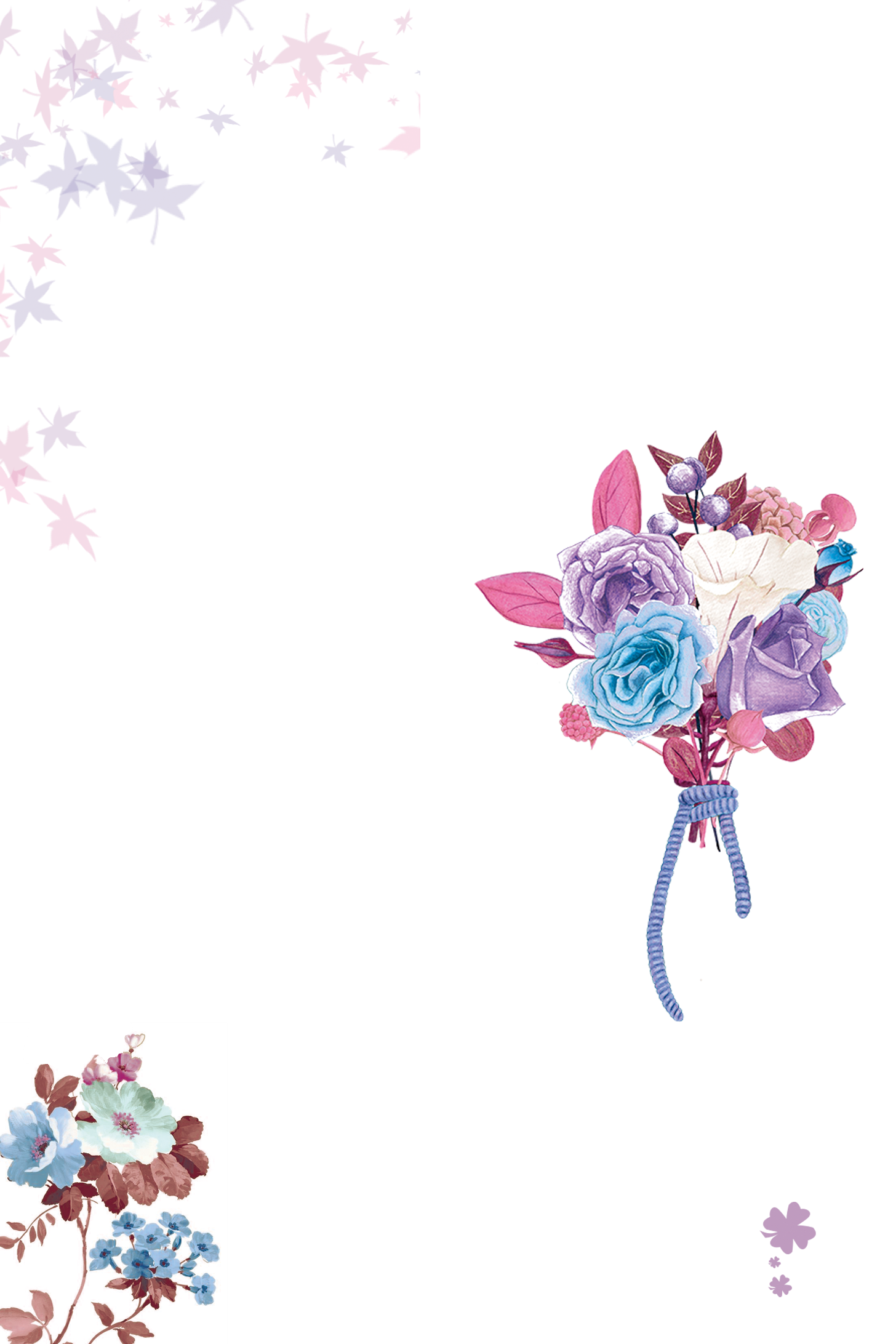 o2
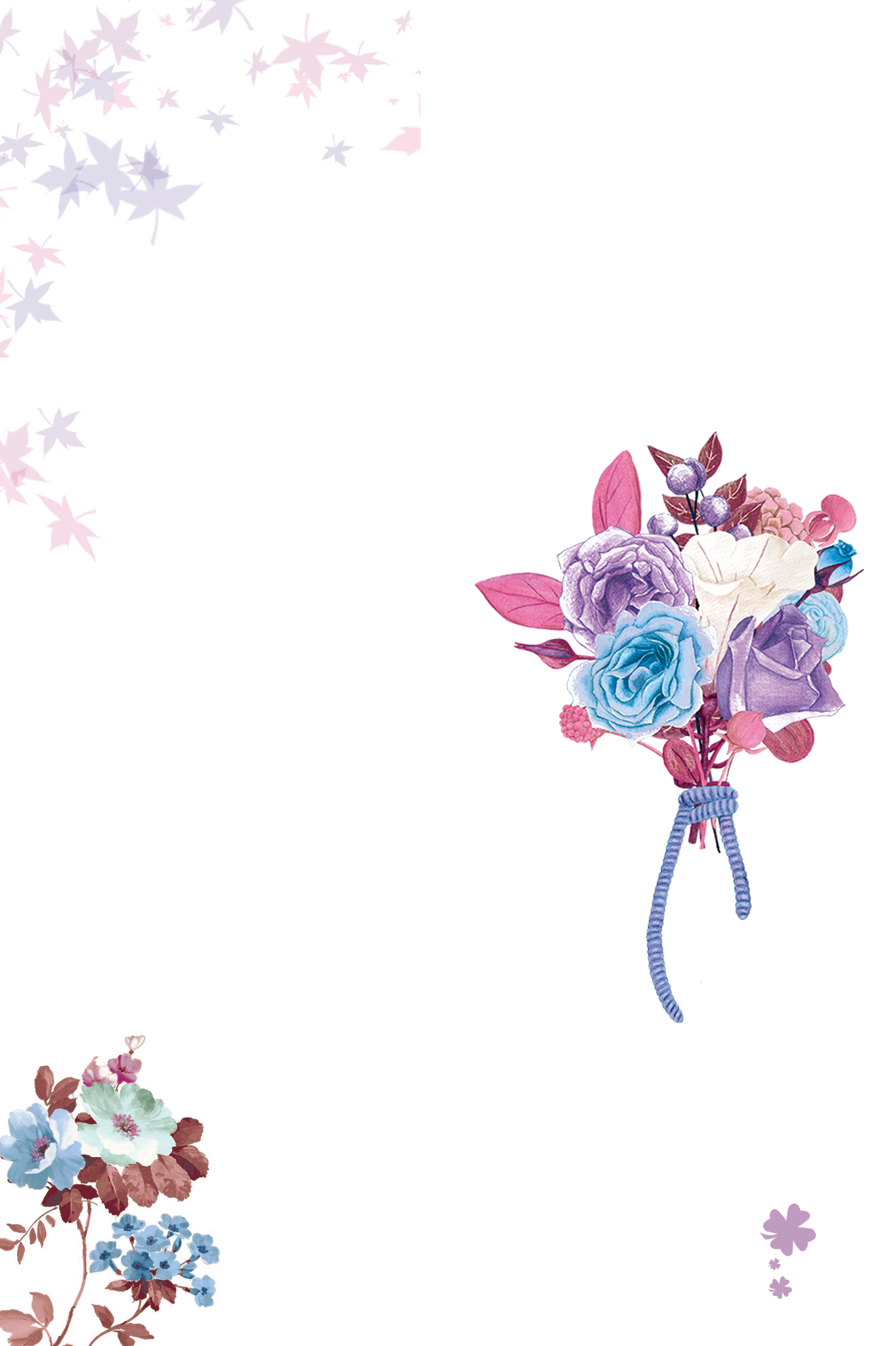 单击文本框输入标题
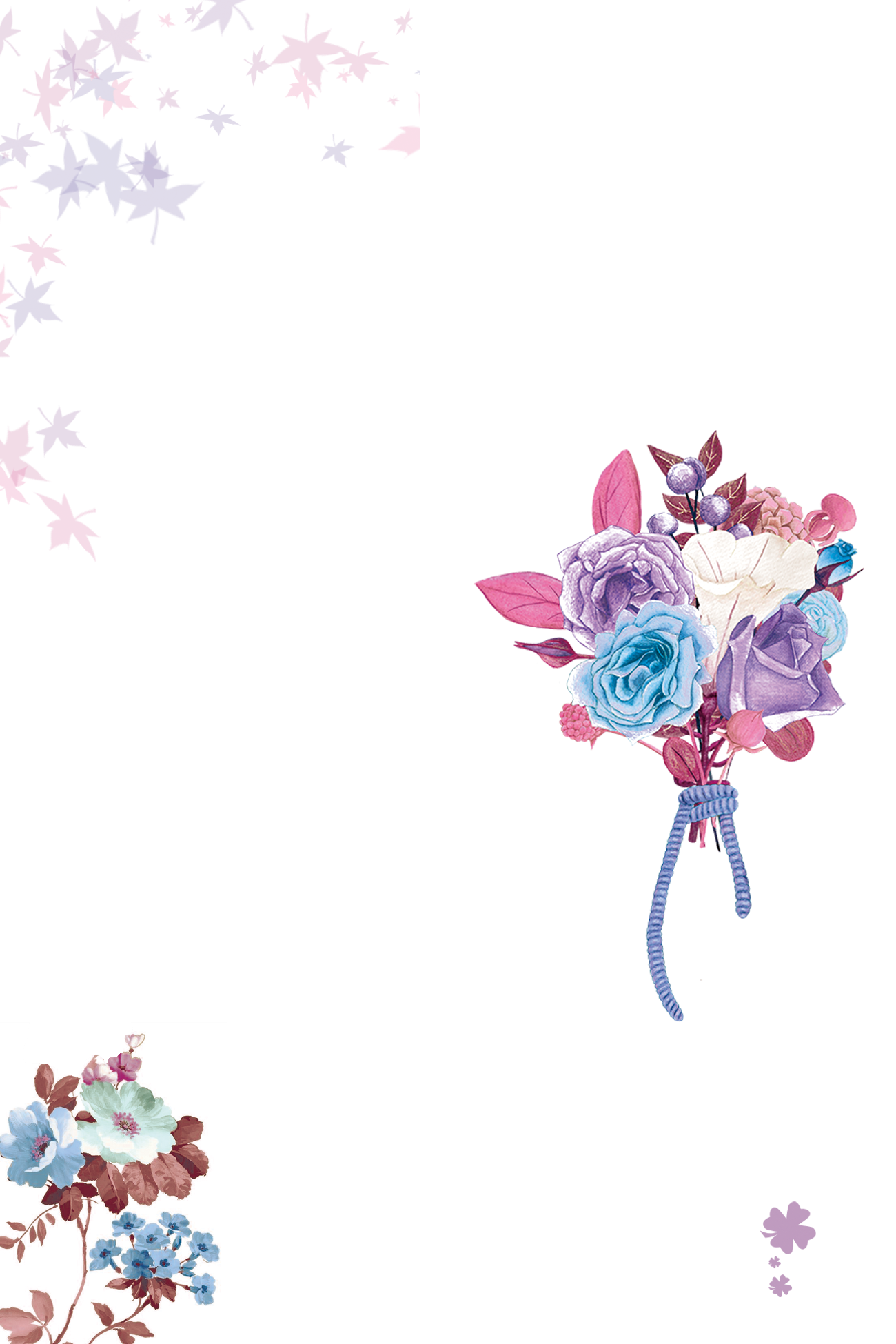 Professional generation
 PowerPoint
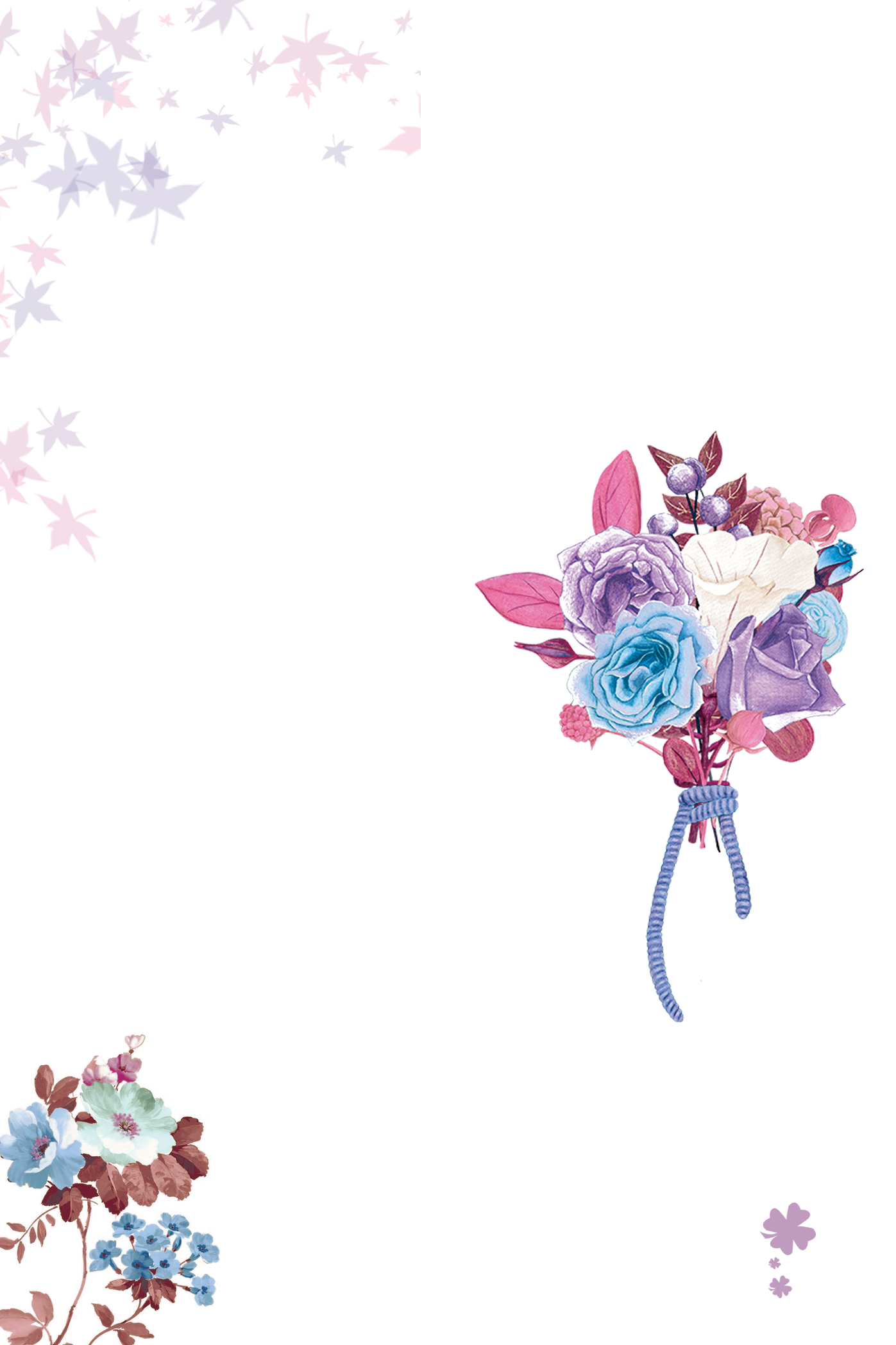 单击文本框输入标题
02
PROFESSIONAL GENERATION POWERPOINT
点击文本框即可进行编辑输入相关内容点击文本框即可进行编辑输入相关内容
点击文本框即可进行编辑输入相关内容点击文本框即可进行编辑输入相关内容
点击文本框即可进行编辑输入相关内容点击文本框即可进行编辑输入相关内容
点击文本框即可进行编辑输入相关内容点击文本框即可进行编辑输入相关内容
单击文本框输入标题
02
PROFESSIONAL GENERATION POWERPOINT
点击文本框即可进行编辑输入相关内容点击文本框即可进行编辑输入相关内容点击文本框即可进行编辑输入相关内容
点击文本框即可进行编辑输入相关内容点击文本框即可进行编辑输入相关内容点击文本框即可进行编辑输入相关内容
点击文本框即可进行编辑输入相关内容点击文本框即可进行编辑输入相关内容点击文本框即可进行编辑输入相关内容
点击文本框即可进行编辑输入相关内容点击文本框即可进行编辑输入相关内容点击文本框即可进行编辑输入相关内容
单击文本框输入标题
02
PROFESSIONAL GENERATION POWERPOINT
01
01
01
01
02
02
02
02
编辑标题
编辑标题
编辑标题
编辑标题
点击文本框即可进行编辑输入相关内容点击文本框即可进行编辑输入相关内容点击文本框即可进行编辑输入相关内容
点击文本框即可进行编辑输入相关内容点击文本框即可进行编辑输入相关内容点击文本框即可进行编辑输入相关内容
点击文本框即可进行编辑输入相关内容点击文本框即可进行编辑输入相关内容点击文本框即可进行编辑输入相关内容
点击文本框即可进行编辑输入相关内容点击文本框即可进行编辑输入相关内容点击文本框即可进行编辑输入相关内容
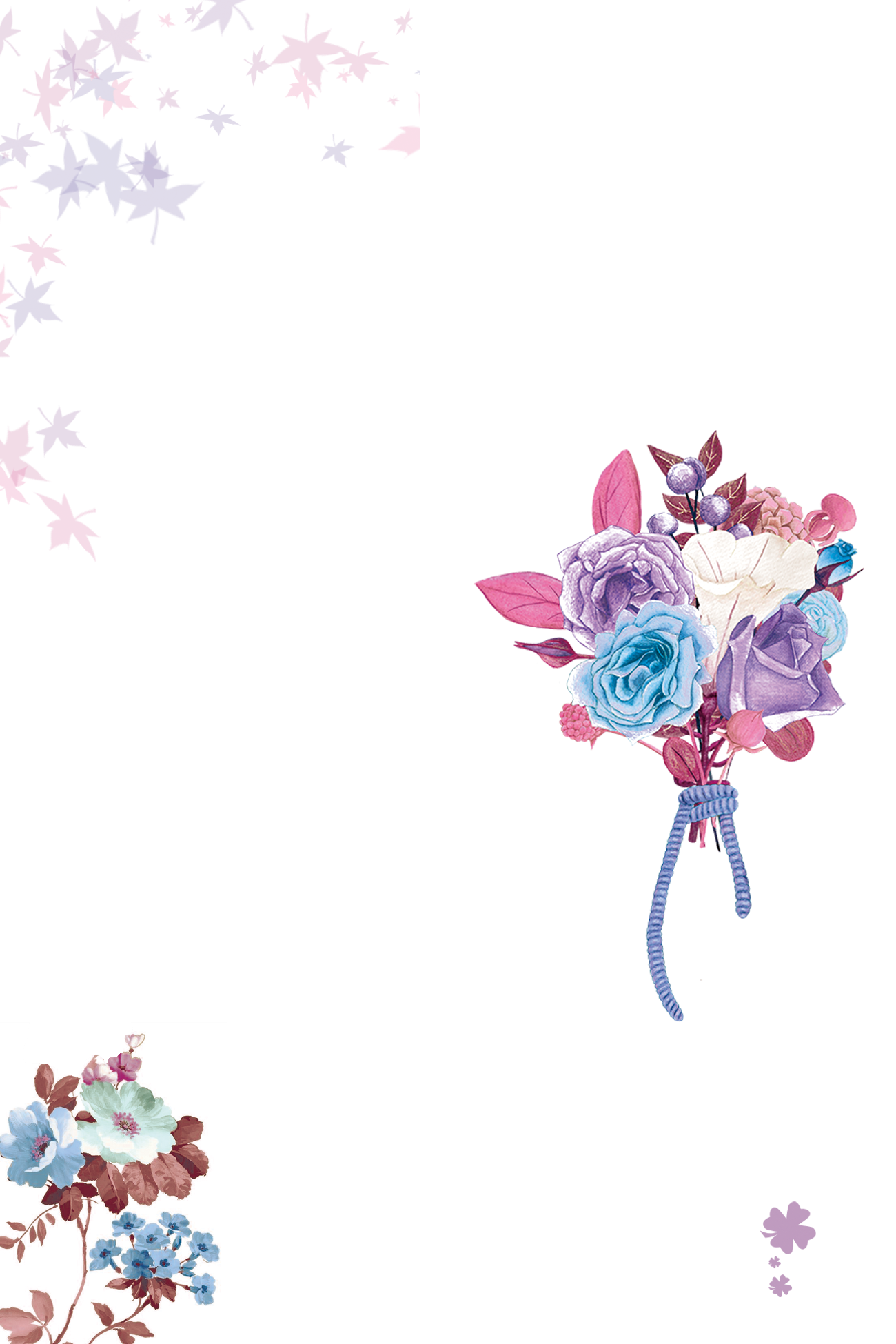 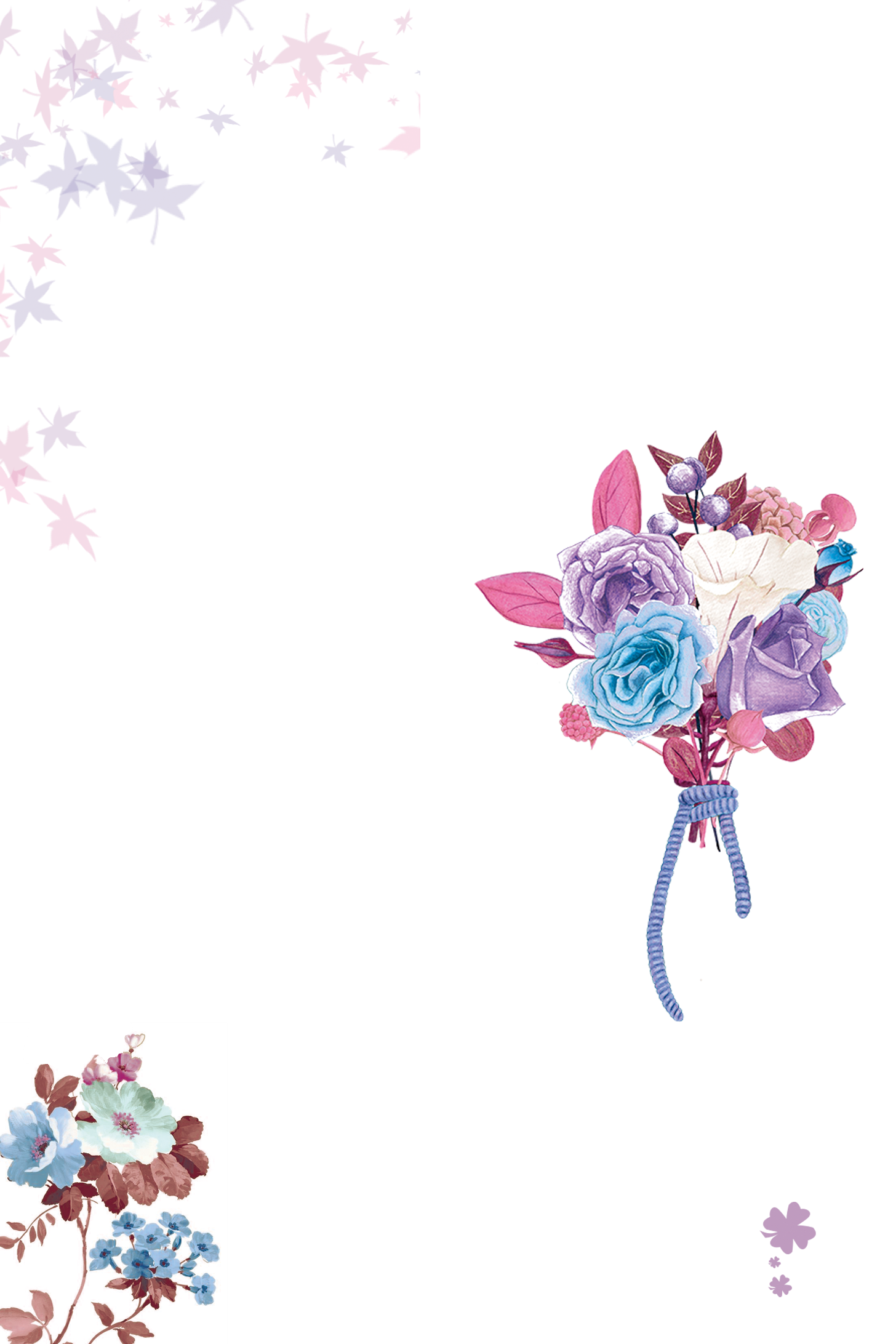 o3
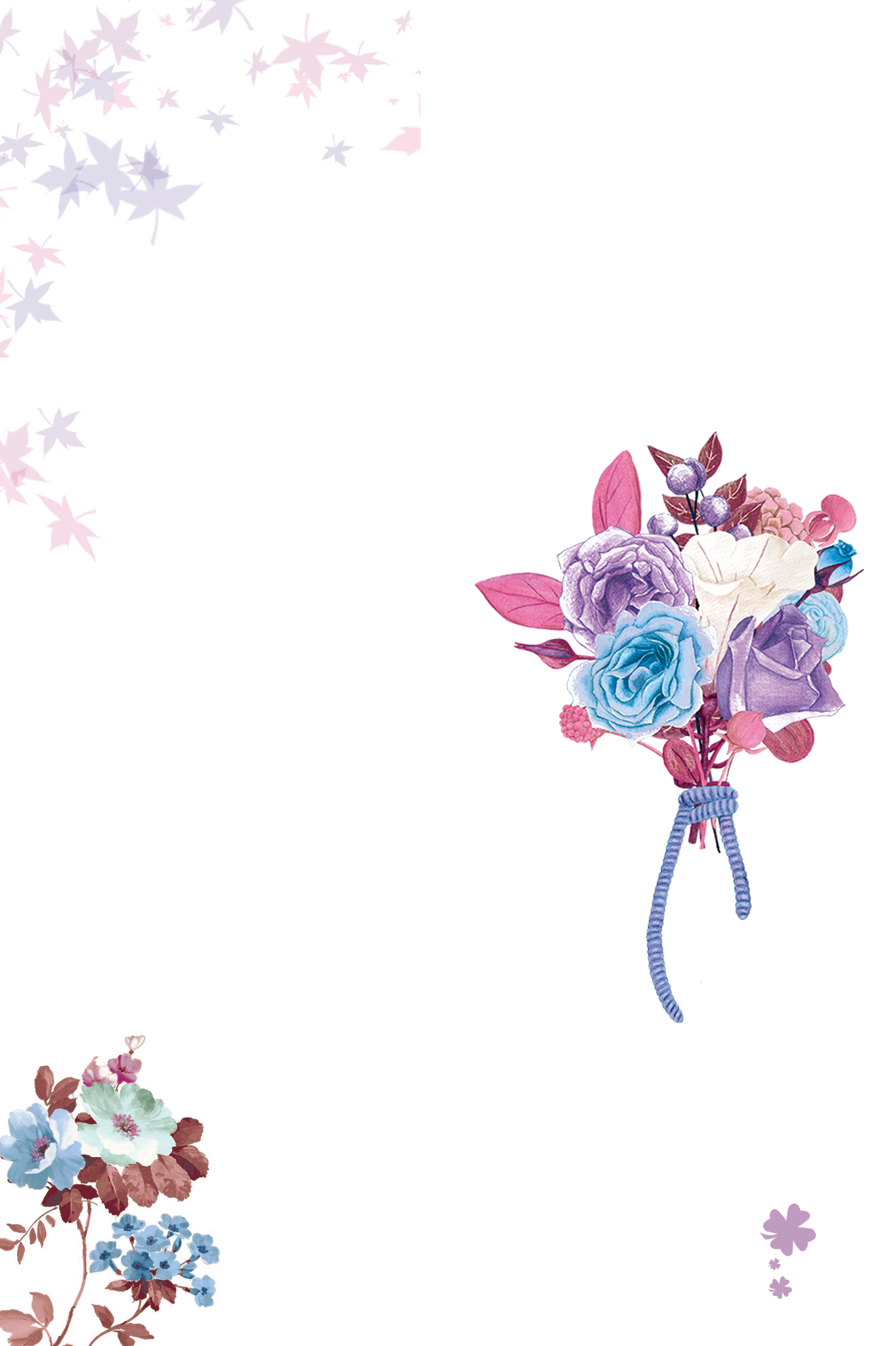 单击文本框输入标题
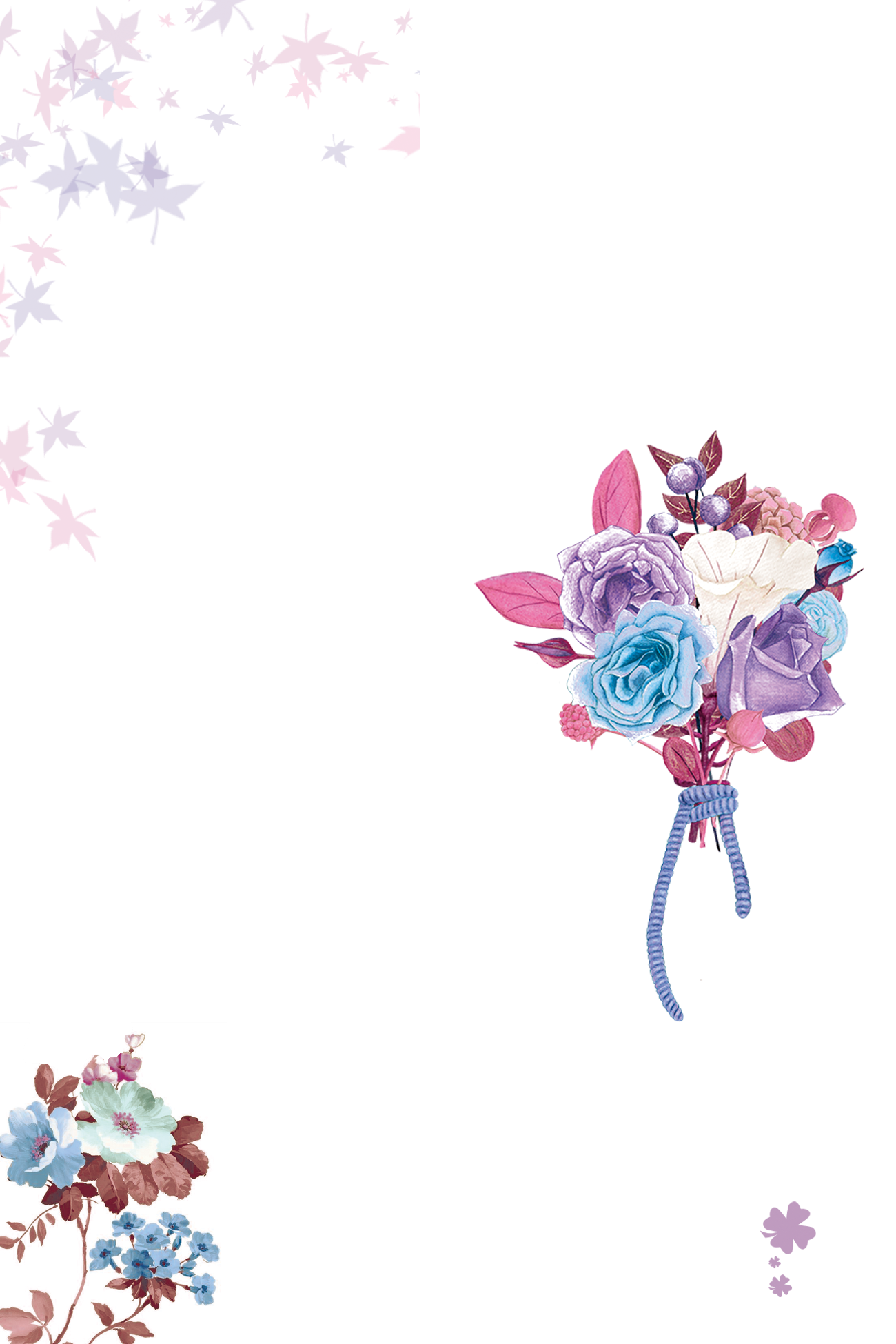 Professional generation
 PowerPoint
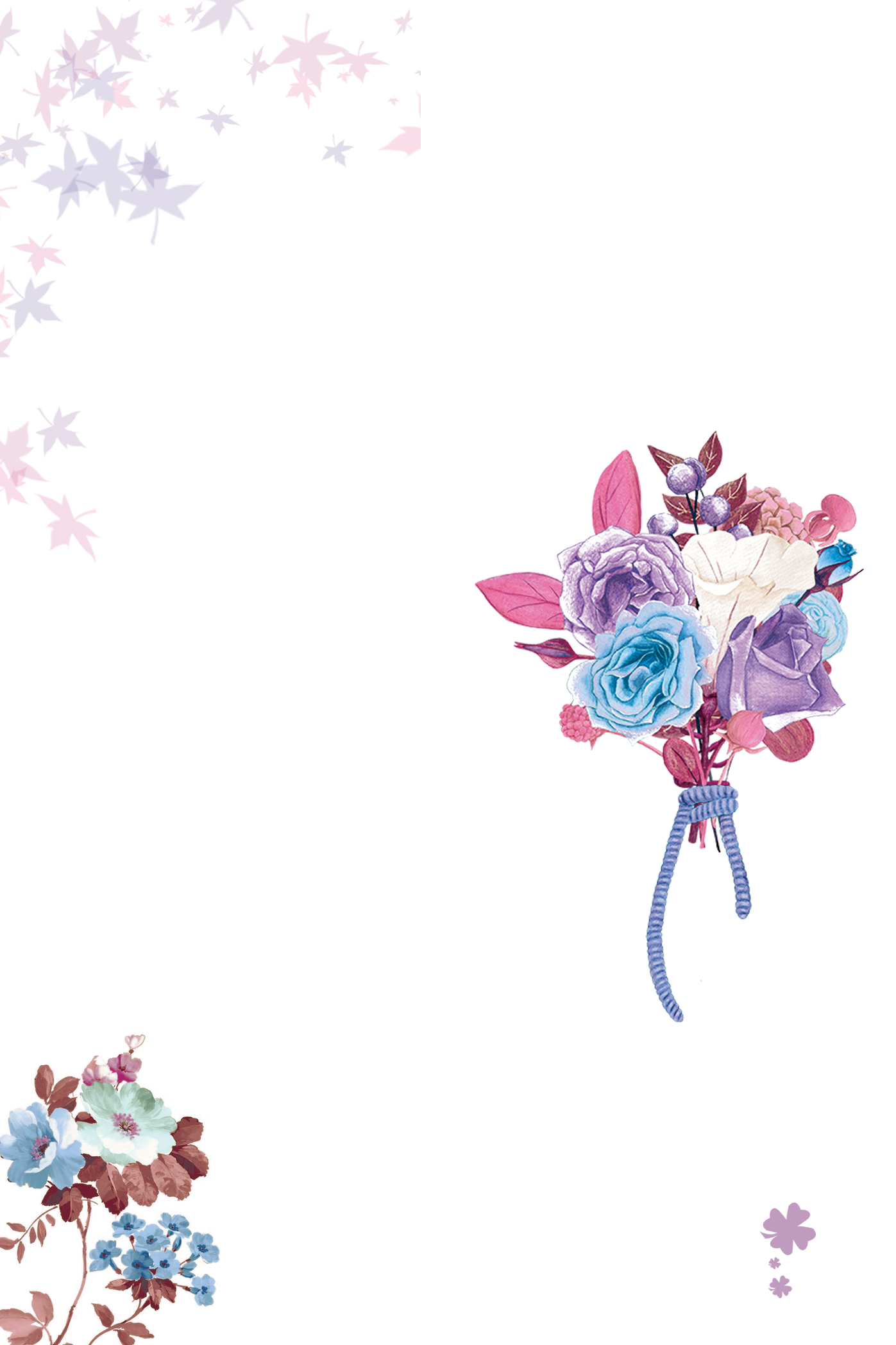 单击文本框输入标题
03
PROFESSIONAL GENERATION POWERPOINT
20%
20%
点击文本框即可进行编辑输入相关内容
点击文本框即可进行编辑输入相关内容
点击文本框即可进行编辑输入相关内容
点击文本框即可进行编辑输入相关内容
12%
35%
Add your title here
点击文本框即可进行编辑输入相关内容
点击文本框即可进行编辑输入相关内容
42%
49%
单击文本框输入标题
03
PROFESSIONAL GENERATION POWERPOINT
编辑标题
编辑标题
点击文本框即可进行编辑输入相关内容点击文本框即可进行编辑输入相关内容
点击文本框即可进行编辑输入相关内容点击文本框即可进行编辑输入相关内容
text
text
text
text
编辑标题
编辑标题
点击文本框即可进行编辑输入相关内容点击文本框即可进行编辑输入相关内容
点击文本框即可进行编辑输入相关内容点击文本框即可进行编辑输入相关内容
单击文本框输入标题
03
PROFESSIONAL GENERATION POWERPOINT
编辑标题
点击文本框即可进行编辑输入相关内容点击文本框即可进行编辑输入相关内容
点击文本框即可进行编辑输入相关内容点击文本框即可进行编辑输入相关内容
编辑标题
点击文本框即可进行编辑输入相关内容点击文本框即可进行编辑输入相关内容
点击文本框即可进行编辑输入相关内容点击文本框即可进行编辑输入相关内容
编辑标题
点击文本框即可进行编辑输入相关内容点击文本框即可进行编辑输入相关内容
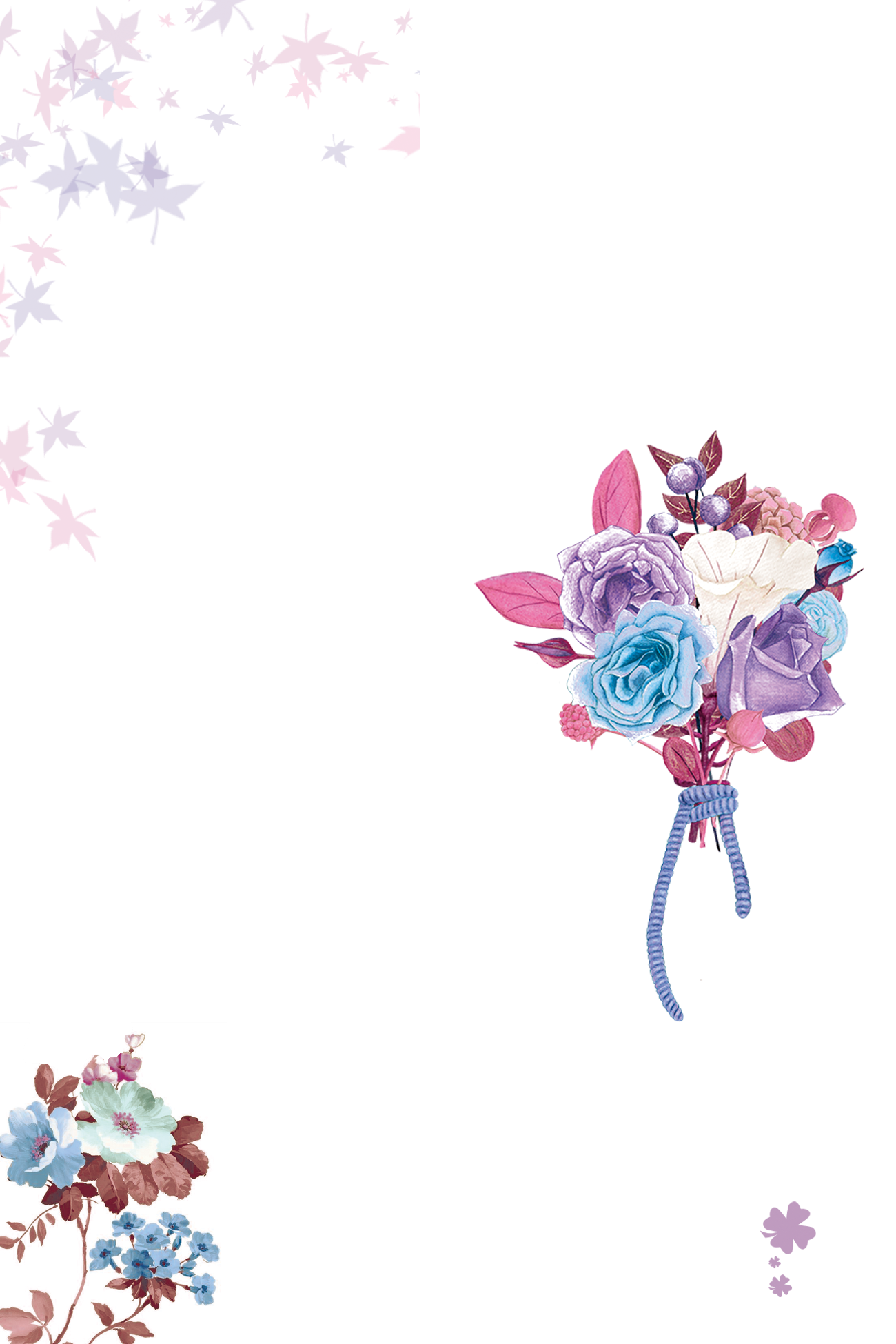 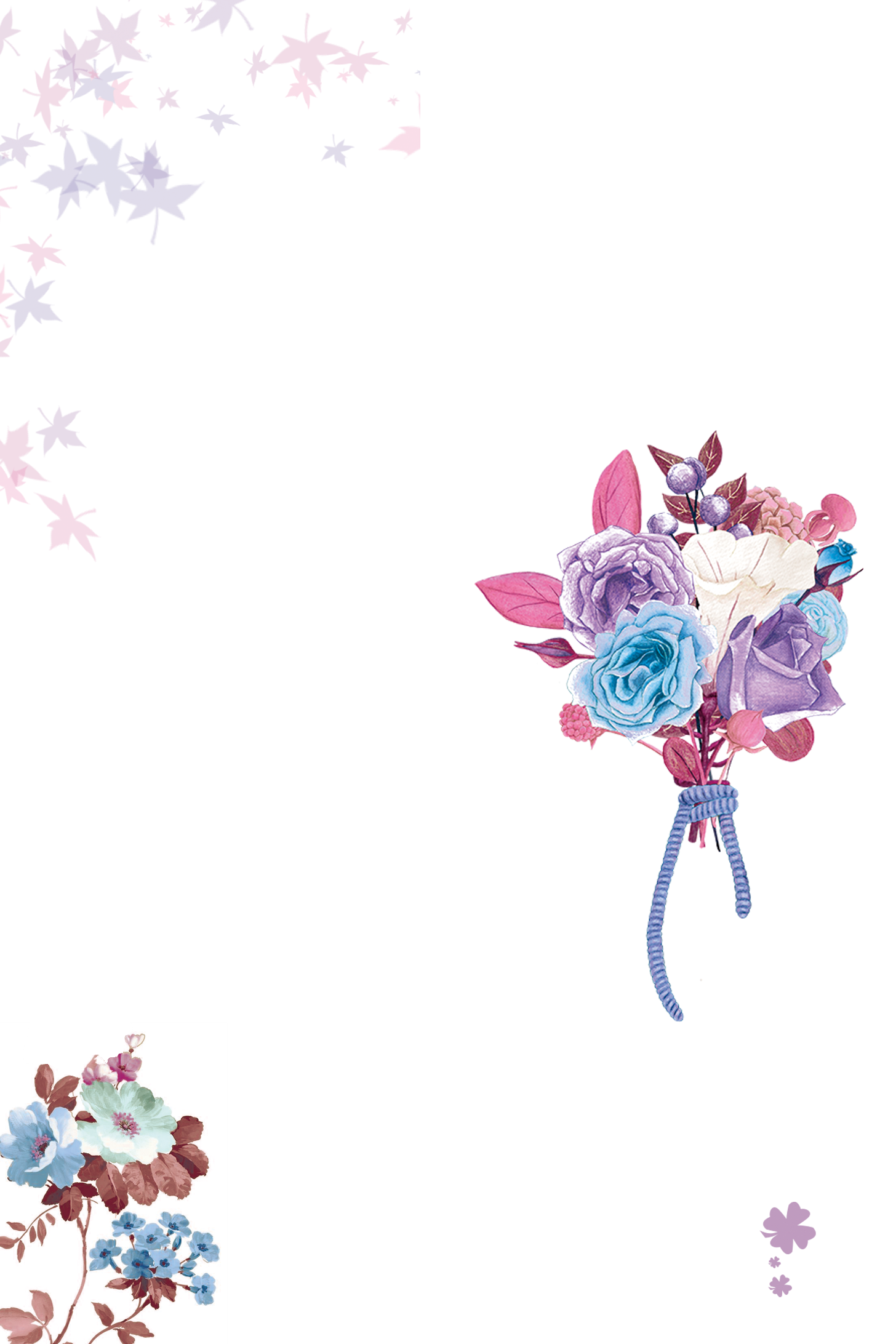 o4
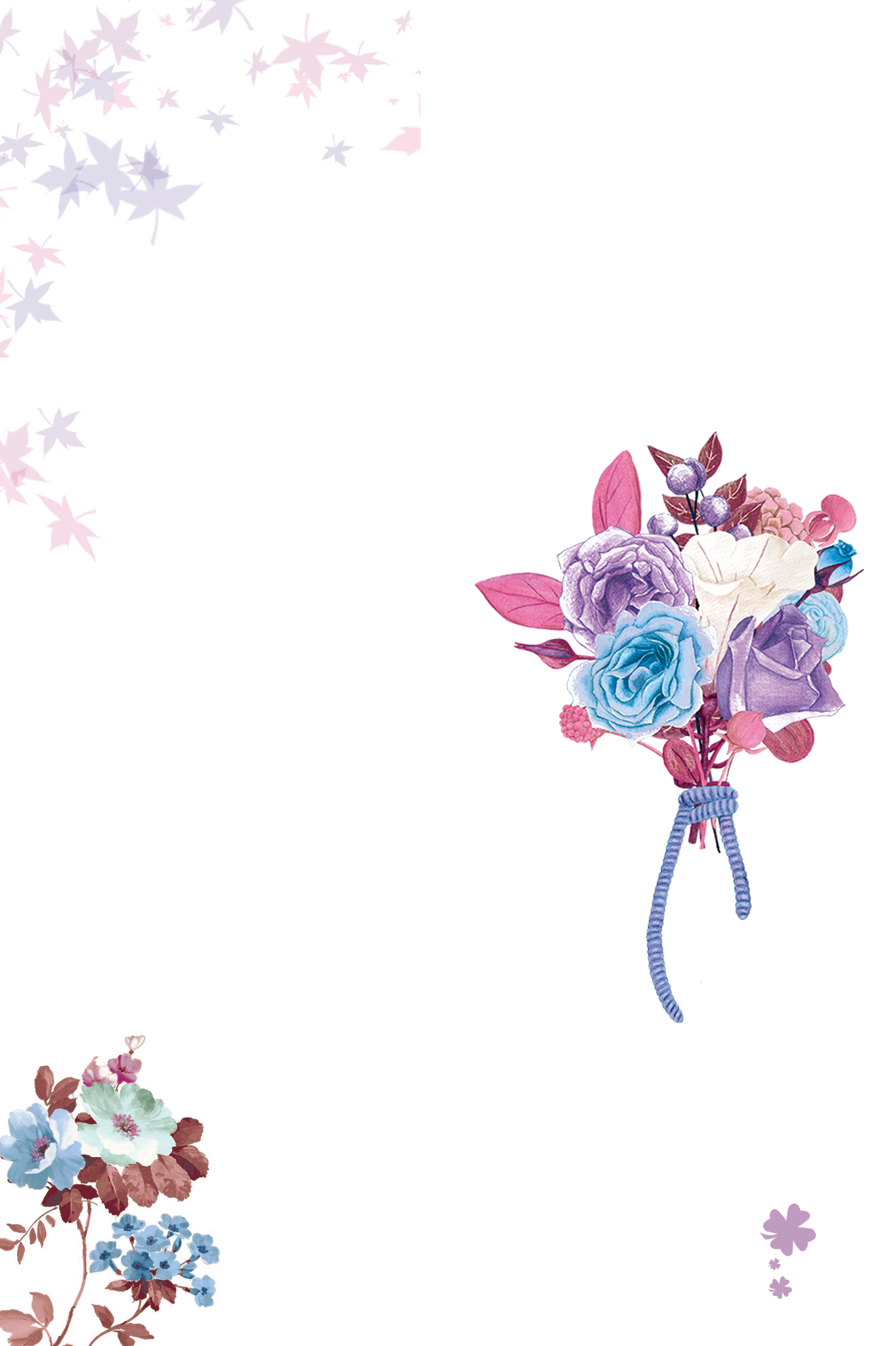 单击文本框输入标题
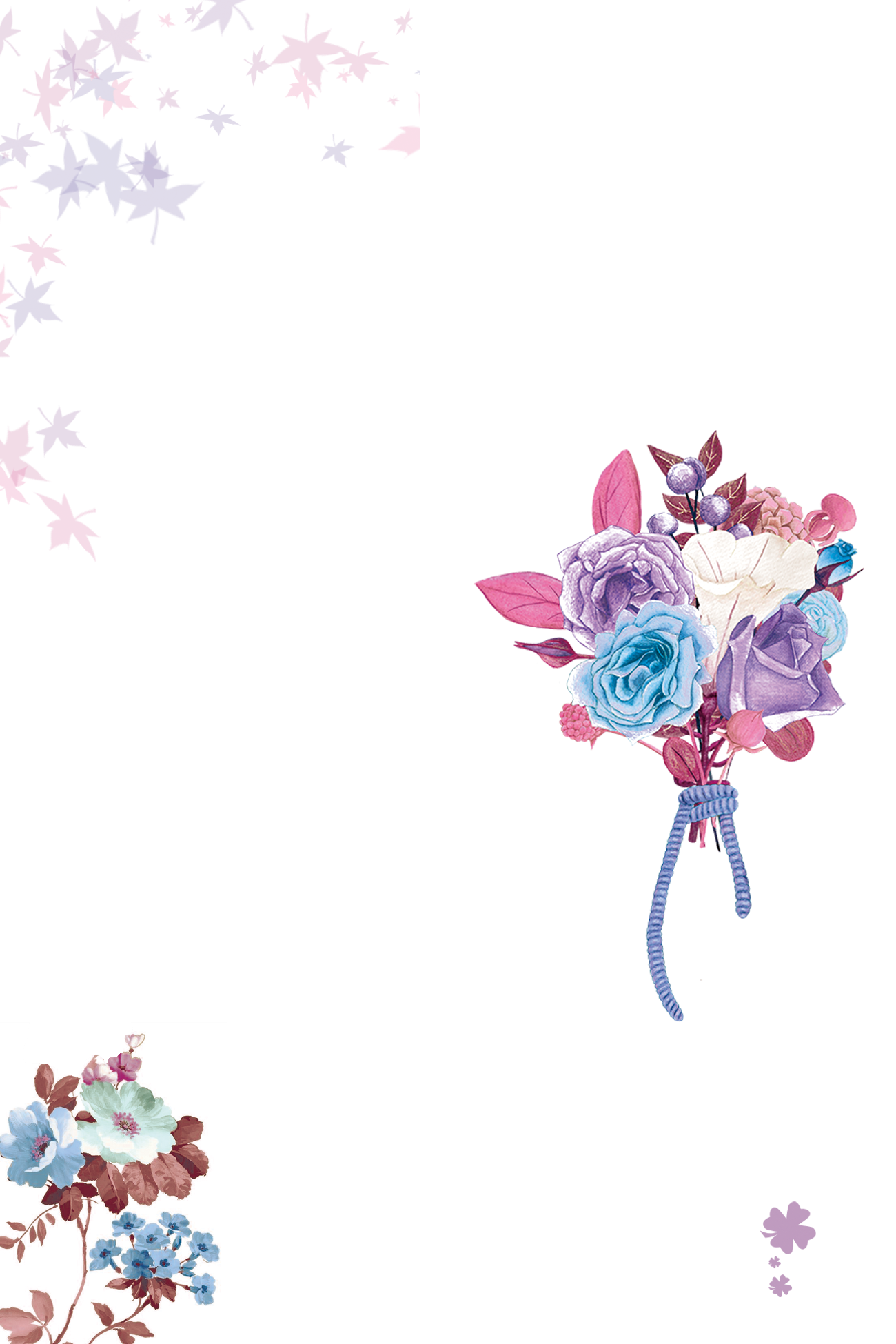 Professional generation
 PowerPoint
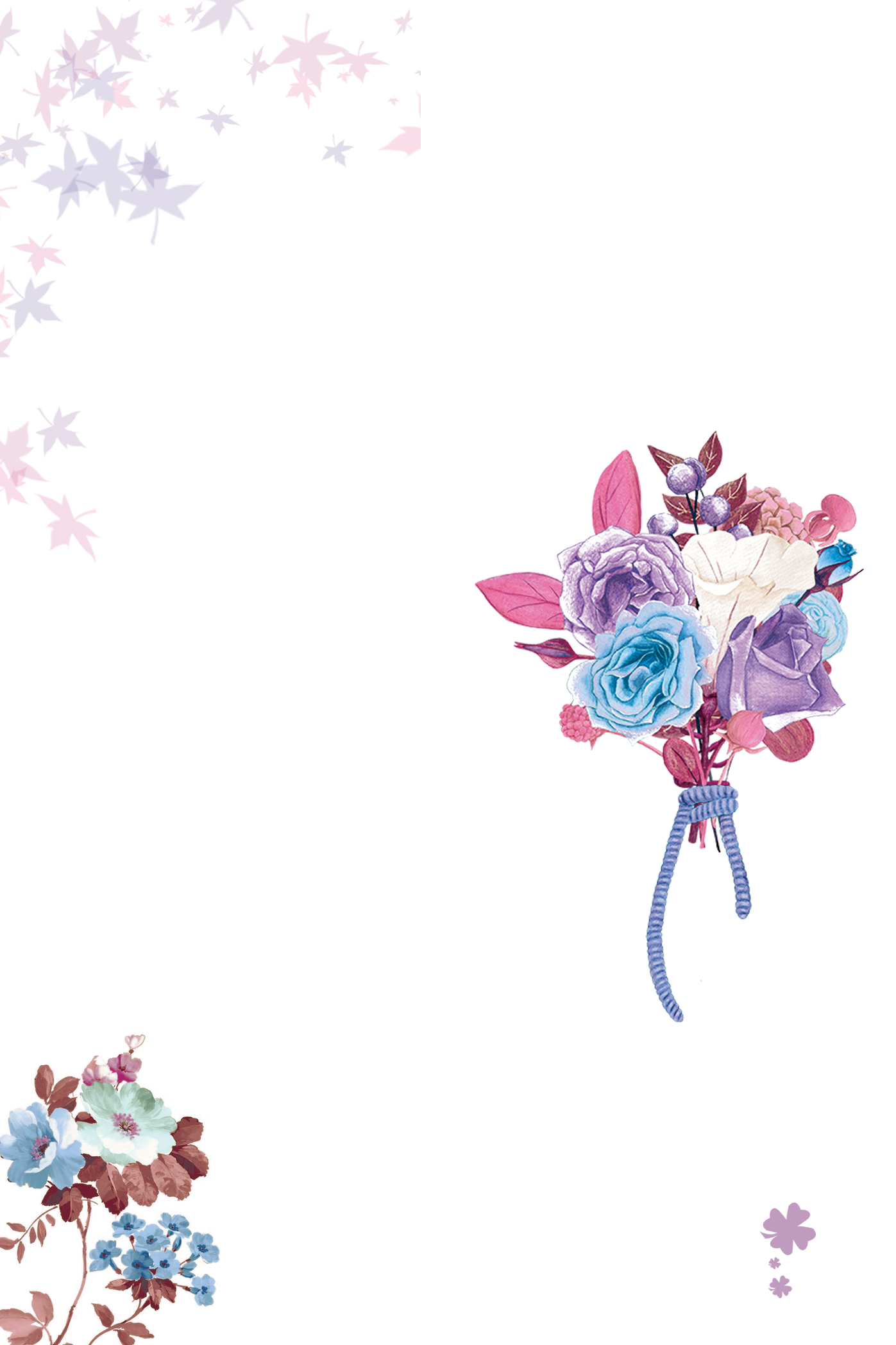 单击文本框输入标题
04
PROFESSIONAL GENERATION POWERPOINT
编辑标题
编辑标题
点击文本框即可进行编辑输入相关内容点击文本框即可进行编辑输入相关内容点击文本框即
点击文本框即可进行编辑输入相关内容点击文本框即可进行编辑输入相关内容点击文本框即
编辑标题
编辑标题
点击文本框即可进行编辑输入相关内容点击文本框即可进行编辑输入相关内容点击文本框即
点击文本框即可进行编辑输入相关内容点击文本框即可进行编辑输入相关内容点击文本框即
单击文本框输入标题
04
PROFESSIONAL GENERATION POWERPOINT
编辑标题
点击文本框即可进行编辑输入相关内容点击文本框即可进行编辑输入相关内容点击文本框即可进行编辑输入相关内容点击文本框即可进行编辑输入相关内容
PowerPoint offers word processing, outlining, drawing, graphing, and presentation management tools all designed to be easy to use and learn.
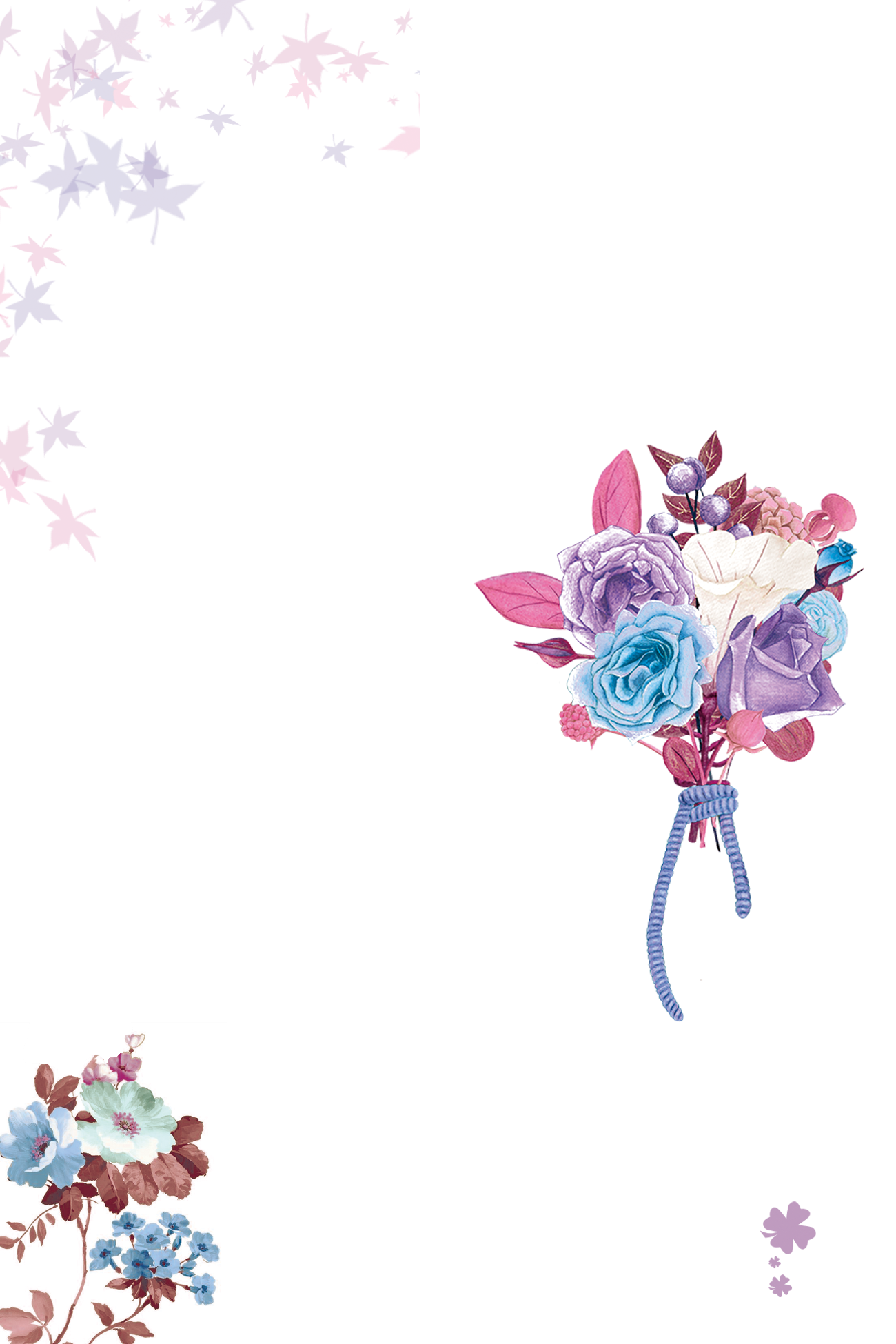 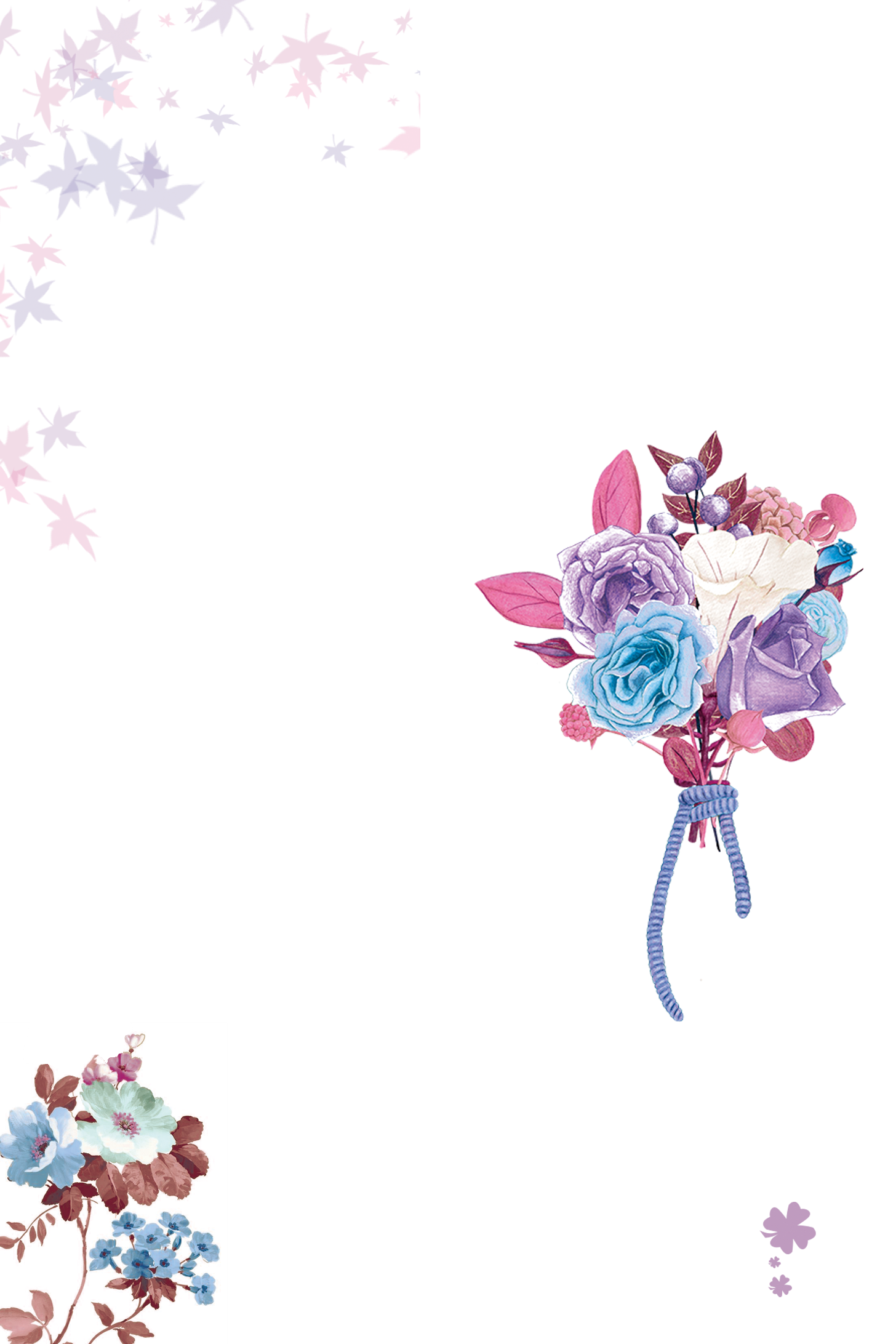 o5
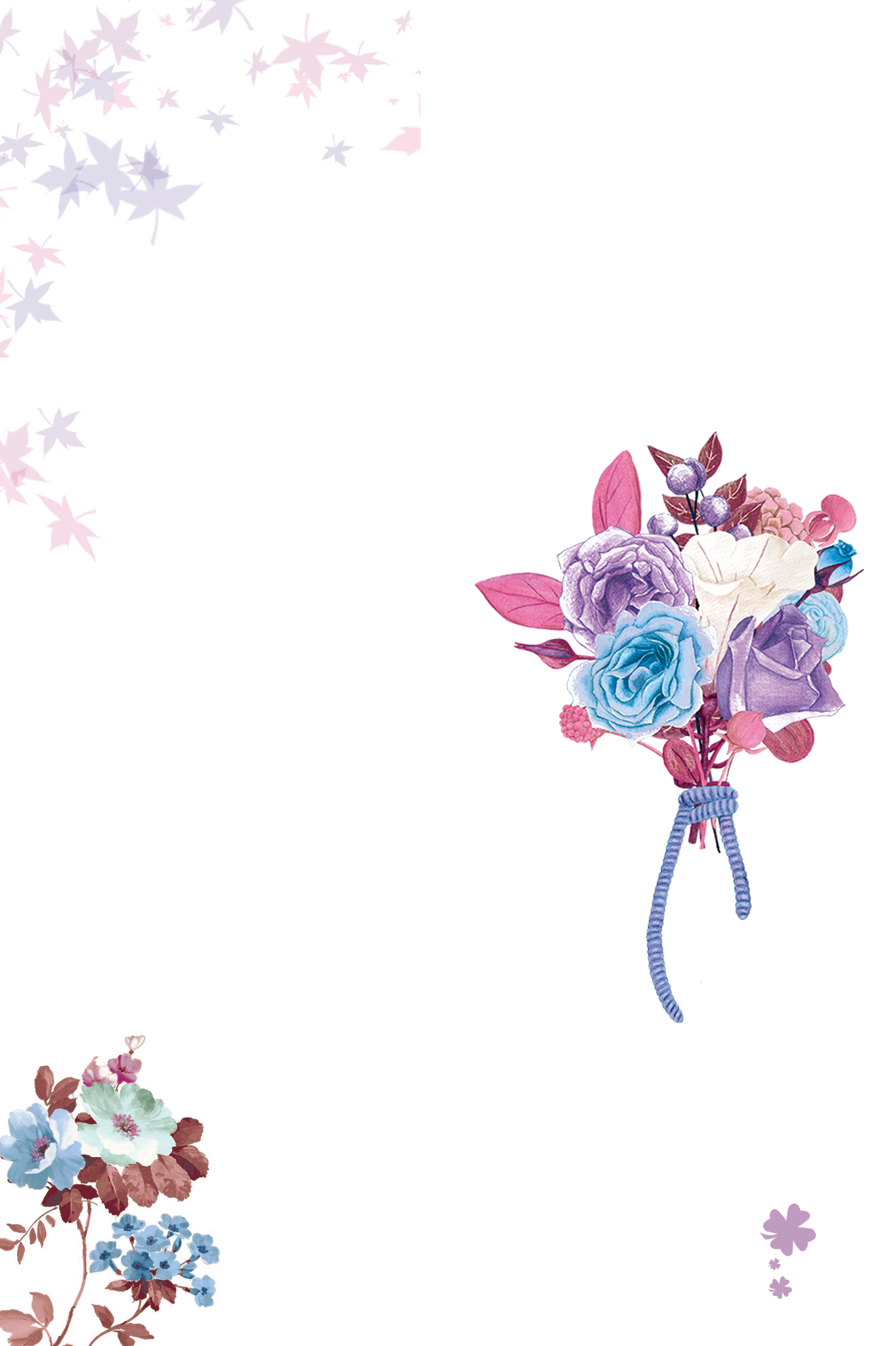 单击文本框输入标题
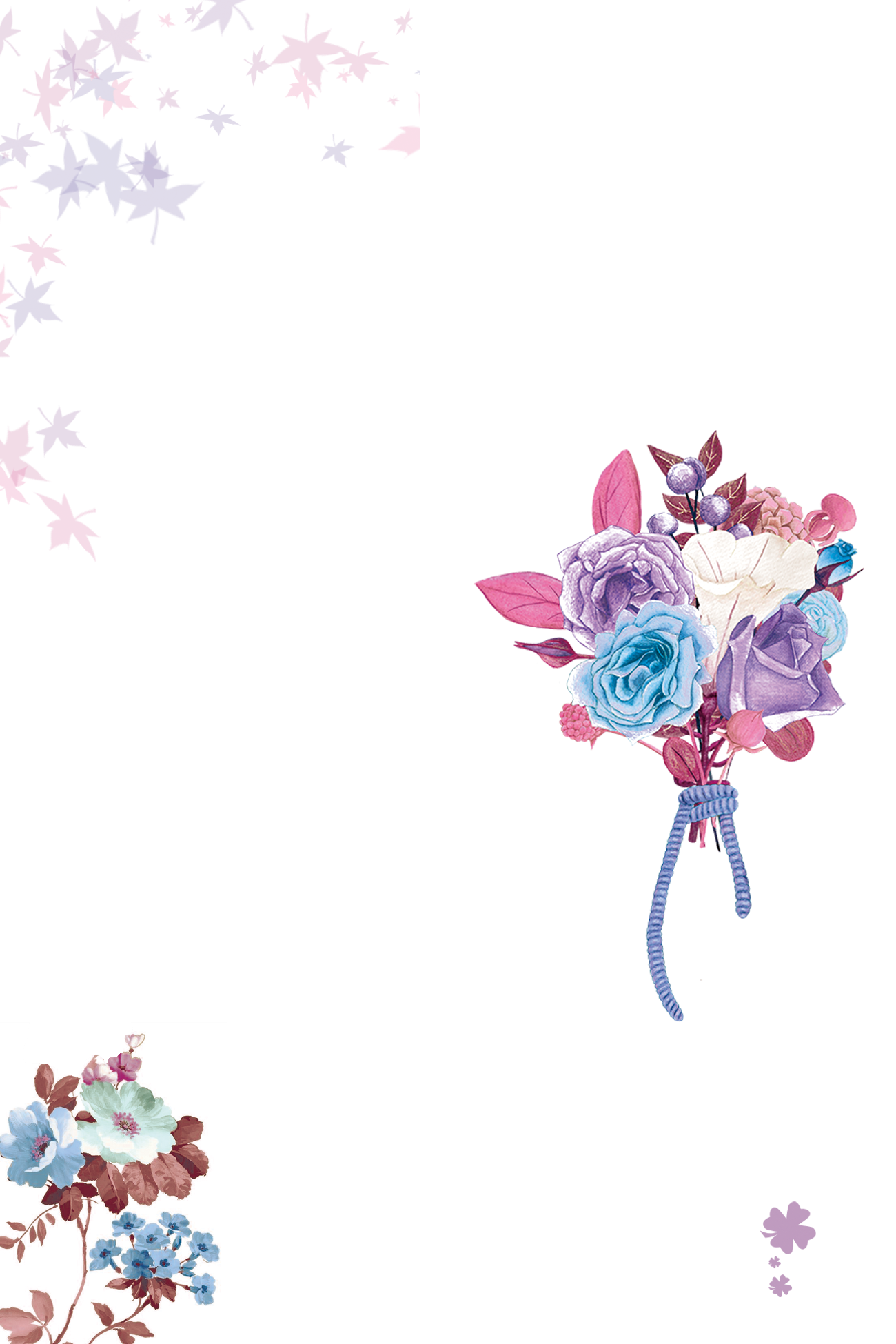 Professional generation
 PowerPoint
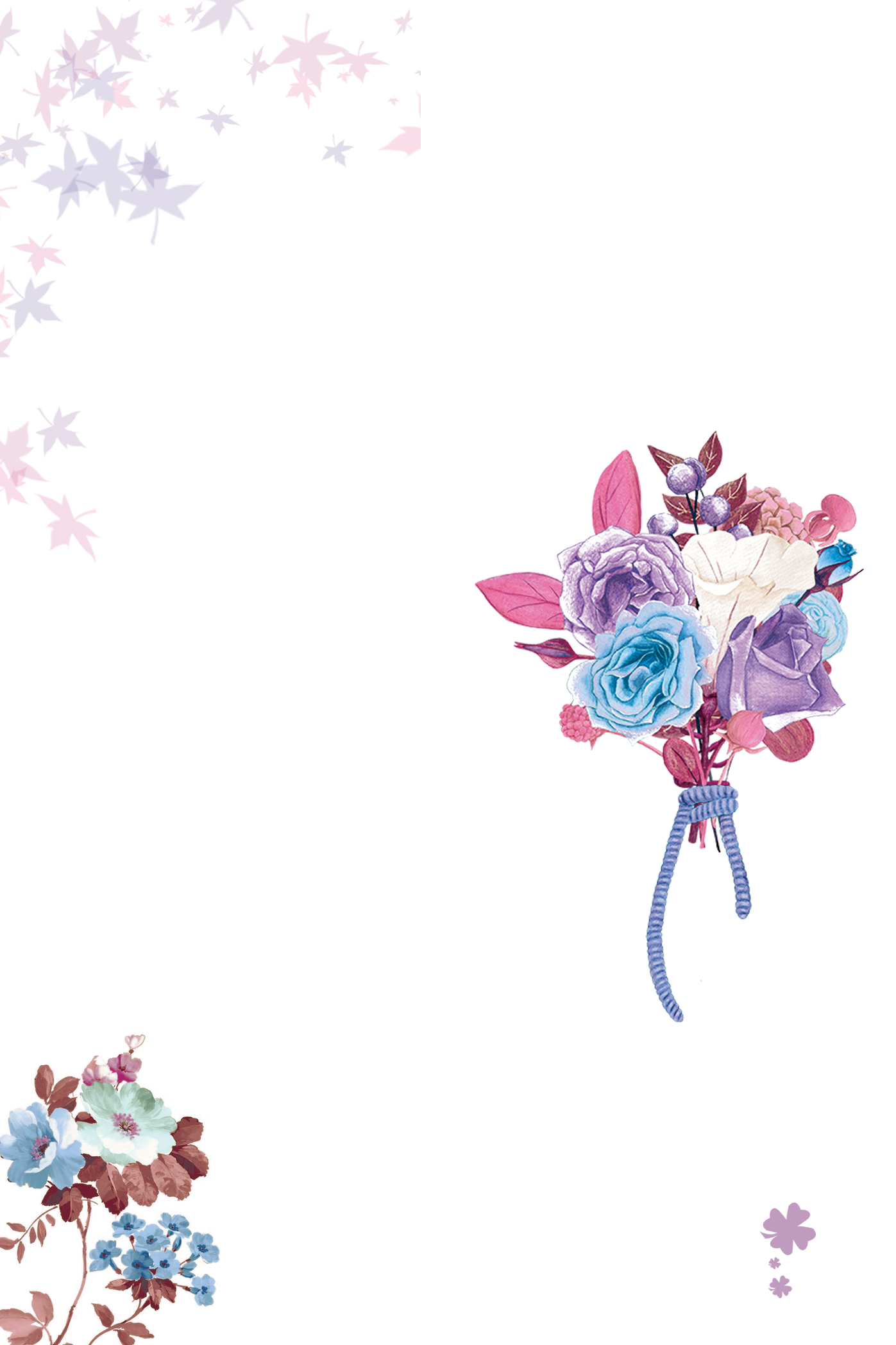 单击文本框输入标题
05
PROFESSIONAL GENERATION POWERPOINT
点击文本框即可进行编辑输入相关内容点击文本框即可进行编辑输入相关内容
text
Add title
点击文本框即可进行编辑输入相关内容点击文本框即可进行编辑输入相关内容
text
Add title
点击文本框即可进行编辑输入相关内容点击文本框即可进行编辑输入相关内容
text
Add title
点击文本框即可进行编辑输入相关内容点击文本框即可进行编辑输入相关内容
text
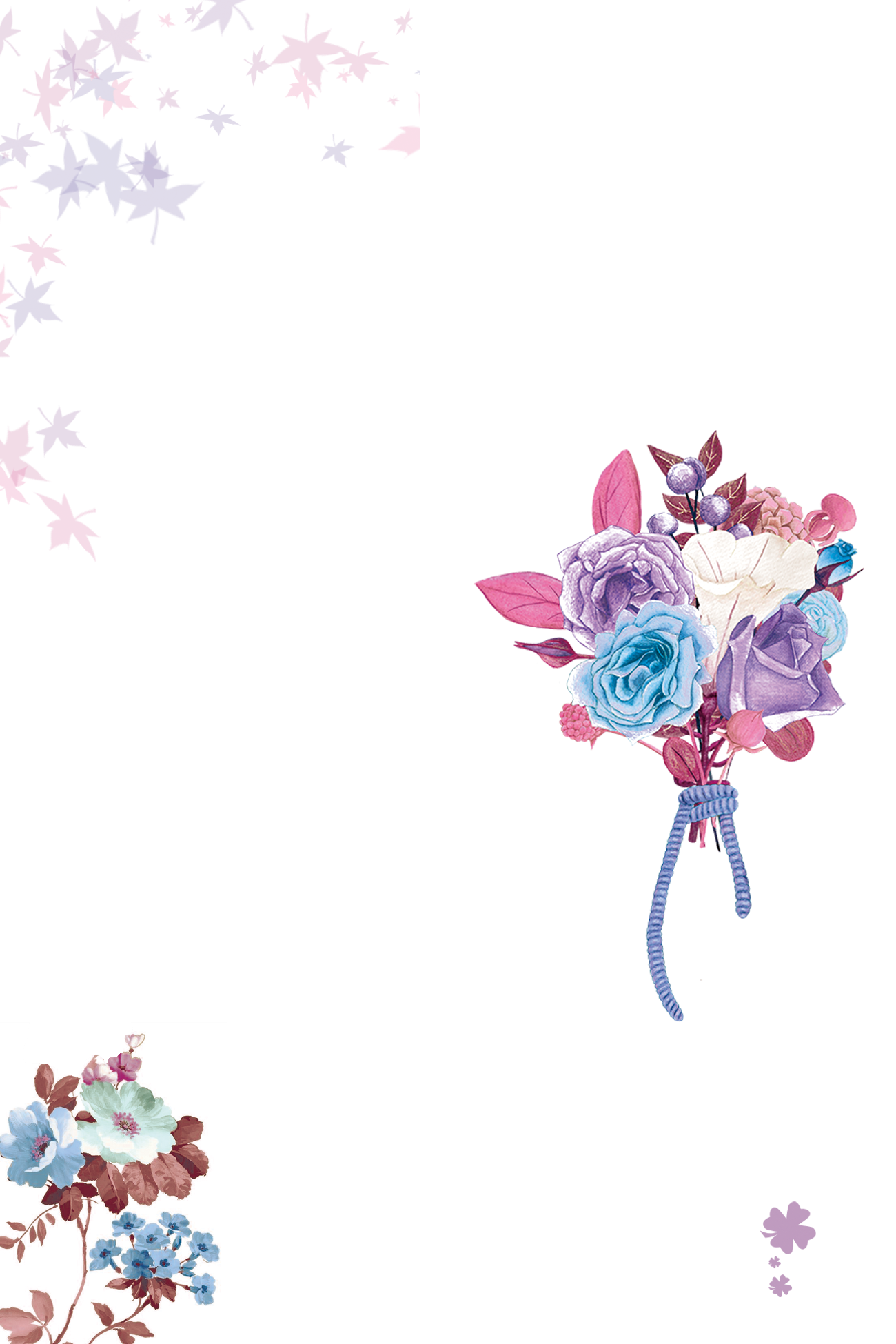 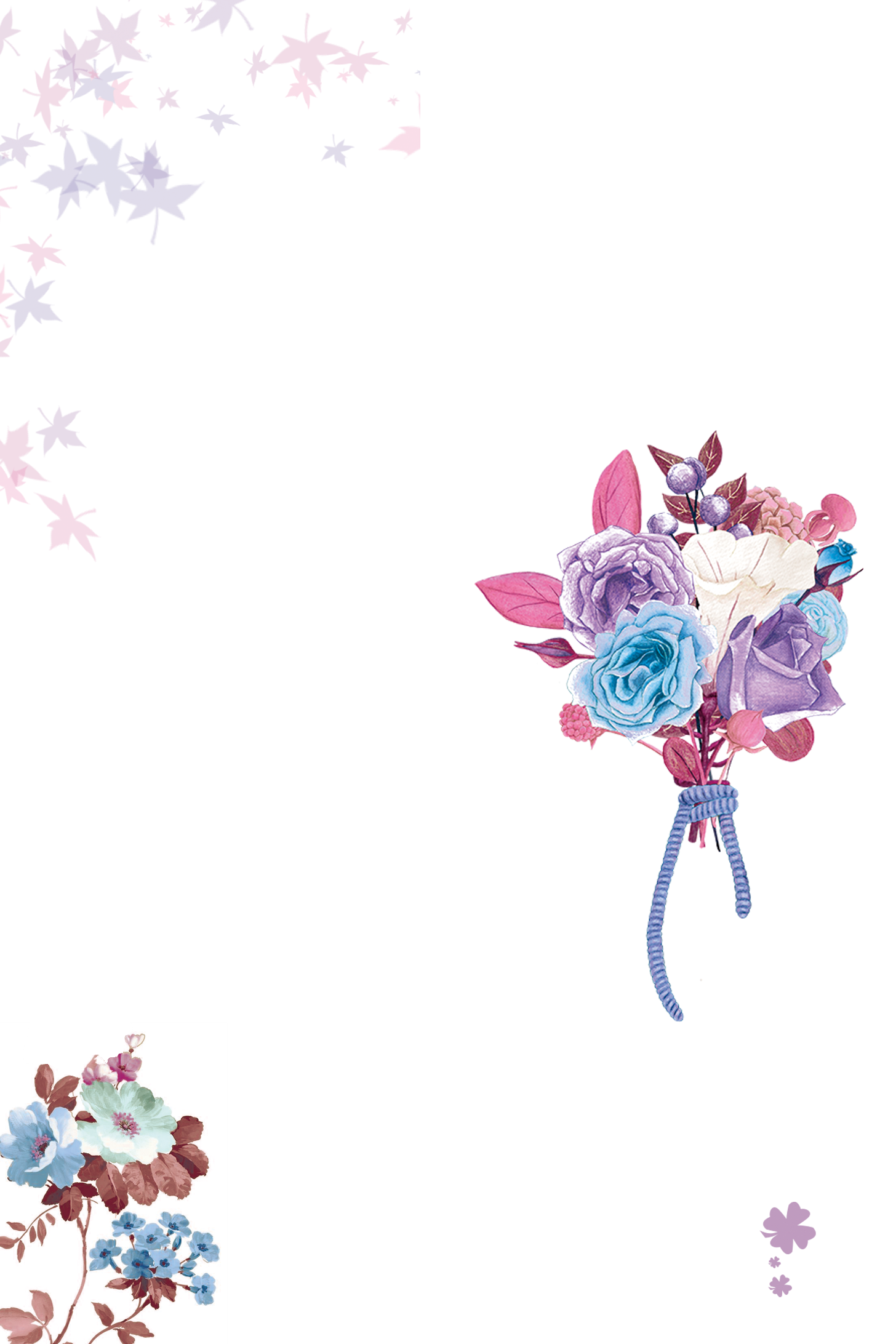 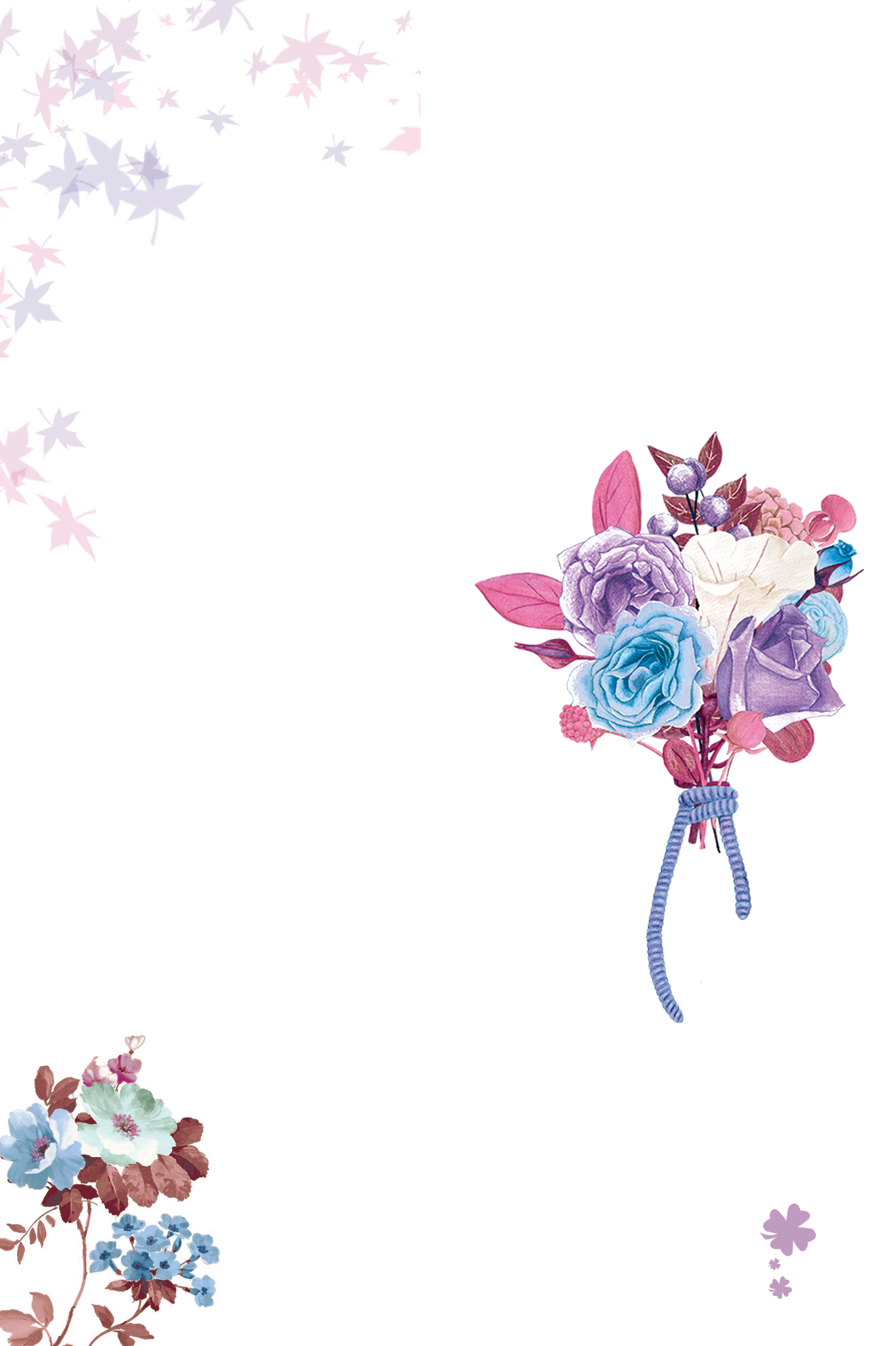 Report is 
completed
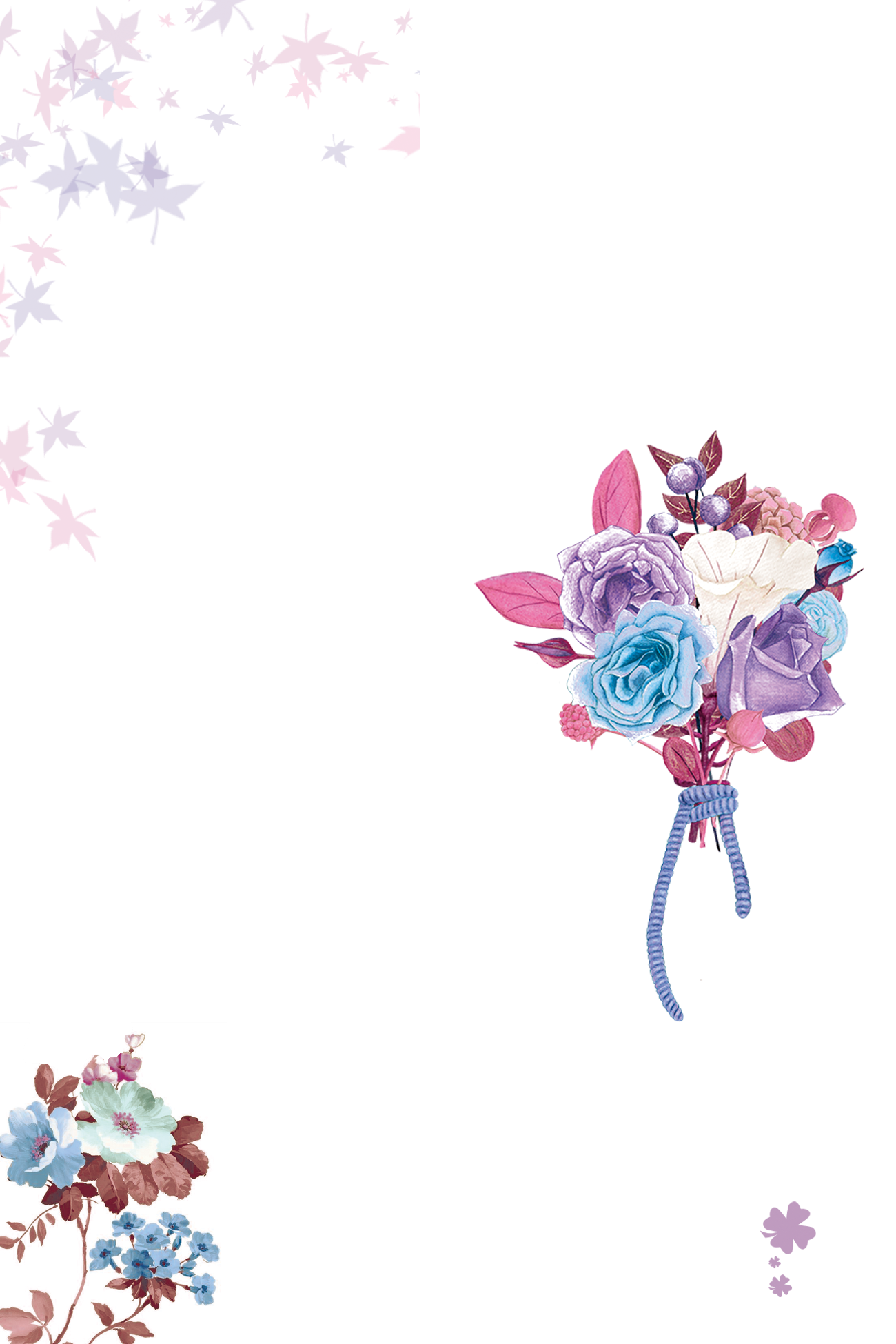 汇报完毕
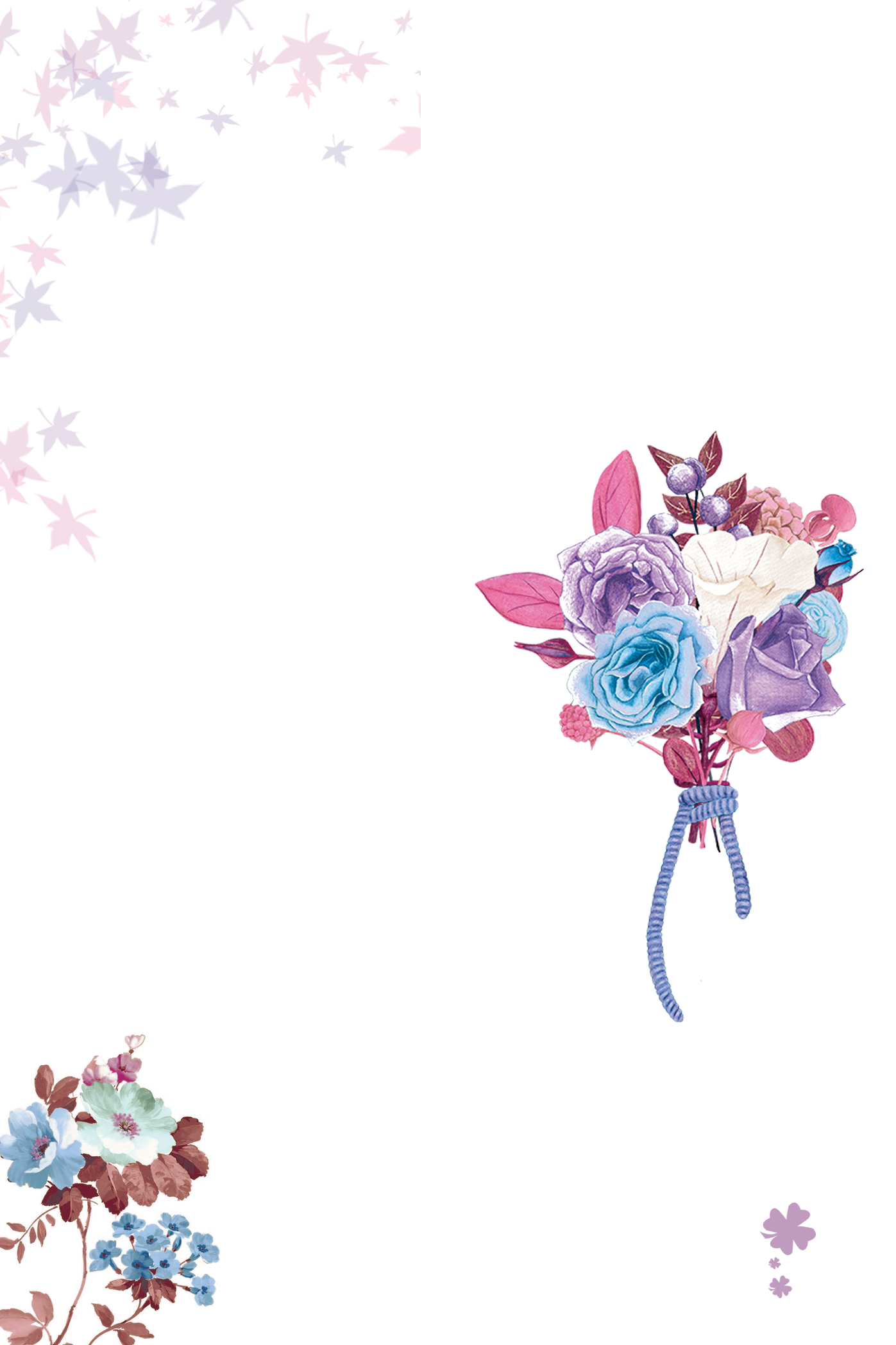